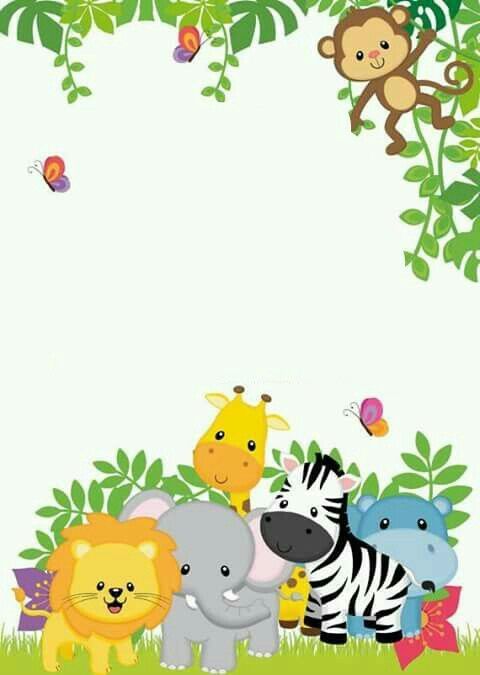 الأنظمة البيئية
مقدمة في الأنظمة البيئية 
(الجزء الأول)
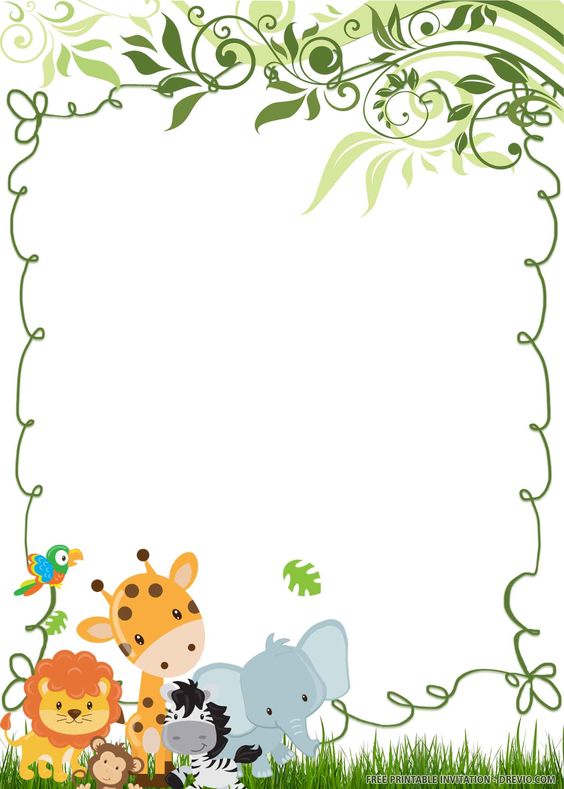 المفردات :
النظام البيئي : مخلوقات حية وأشياء غير حية يتفاعل بعضها مع بعض في بيئة معينة
الموطن : مكان يعيش فيه المخلوق الحي .
المنتجات : مخلوقات حية – منها النباتات – قادرة على صُنع غذائها .
هرم الطاقة : مخطط يوضح كيف تنتقل الطاقة في النظام البيئي .
المواءمة : قدرة المخلوق الحي على الاستجابة للتغيرات في البيئة المحيطة به
الانقراض : فناء جميع أفراد نوع أو أكثر إلى الأبد .
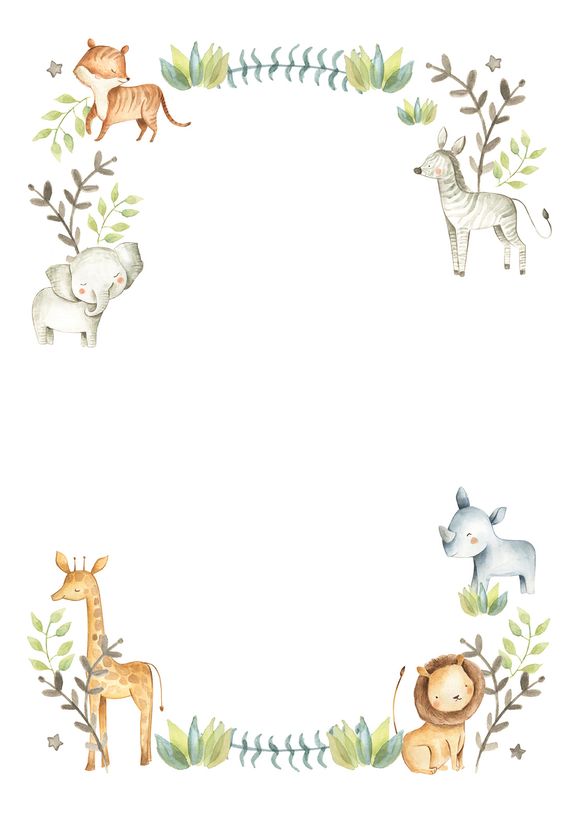 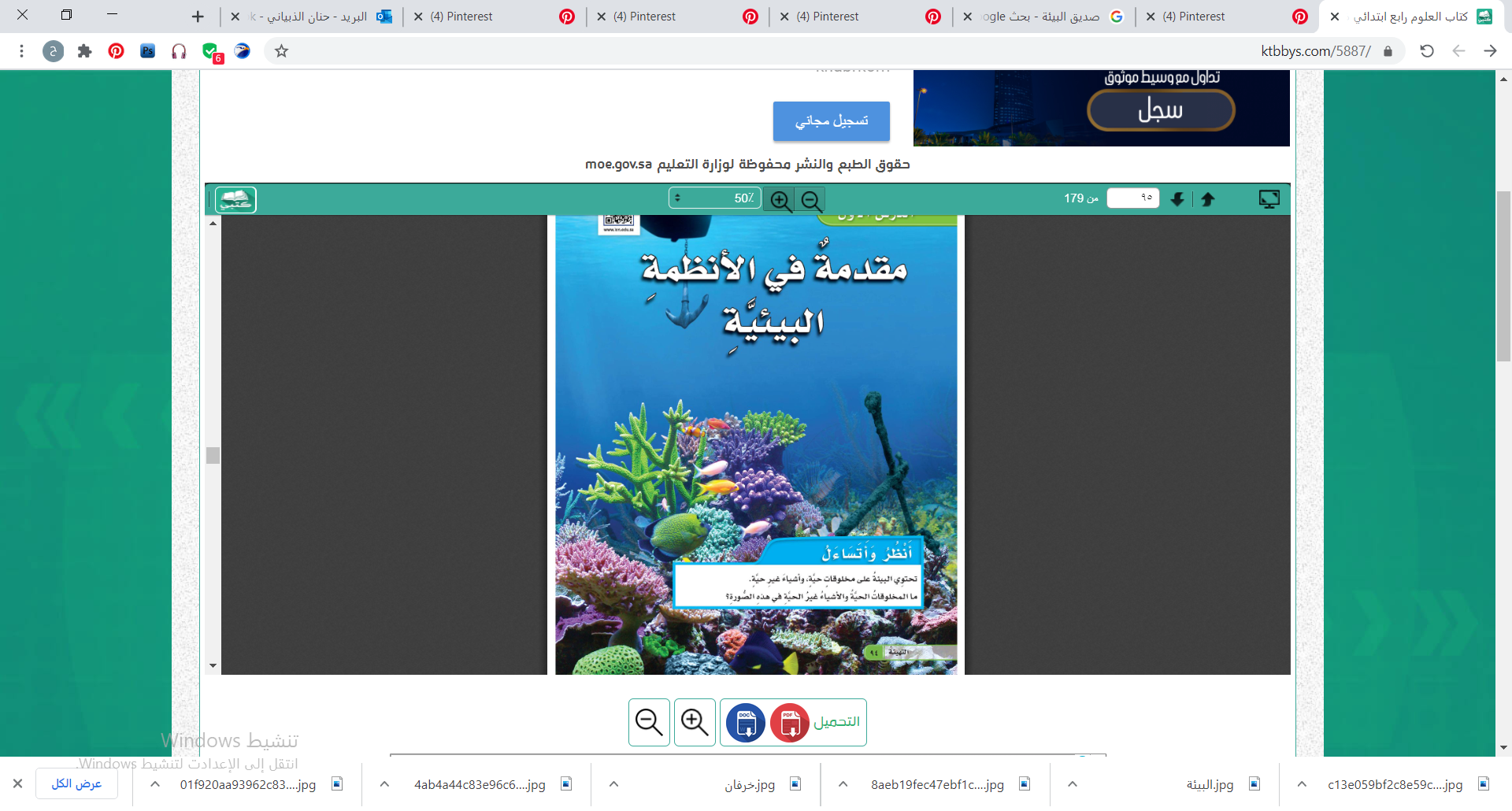 السلحفاة المائية والأسماك مخلوقات حية أما الصخور والماء فهي أشياء غير حية
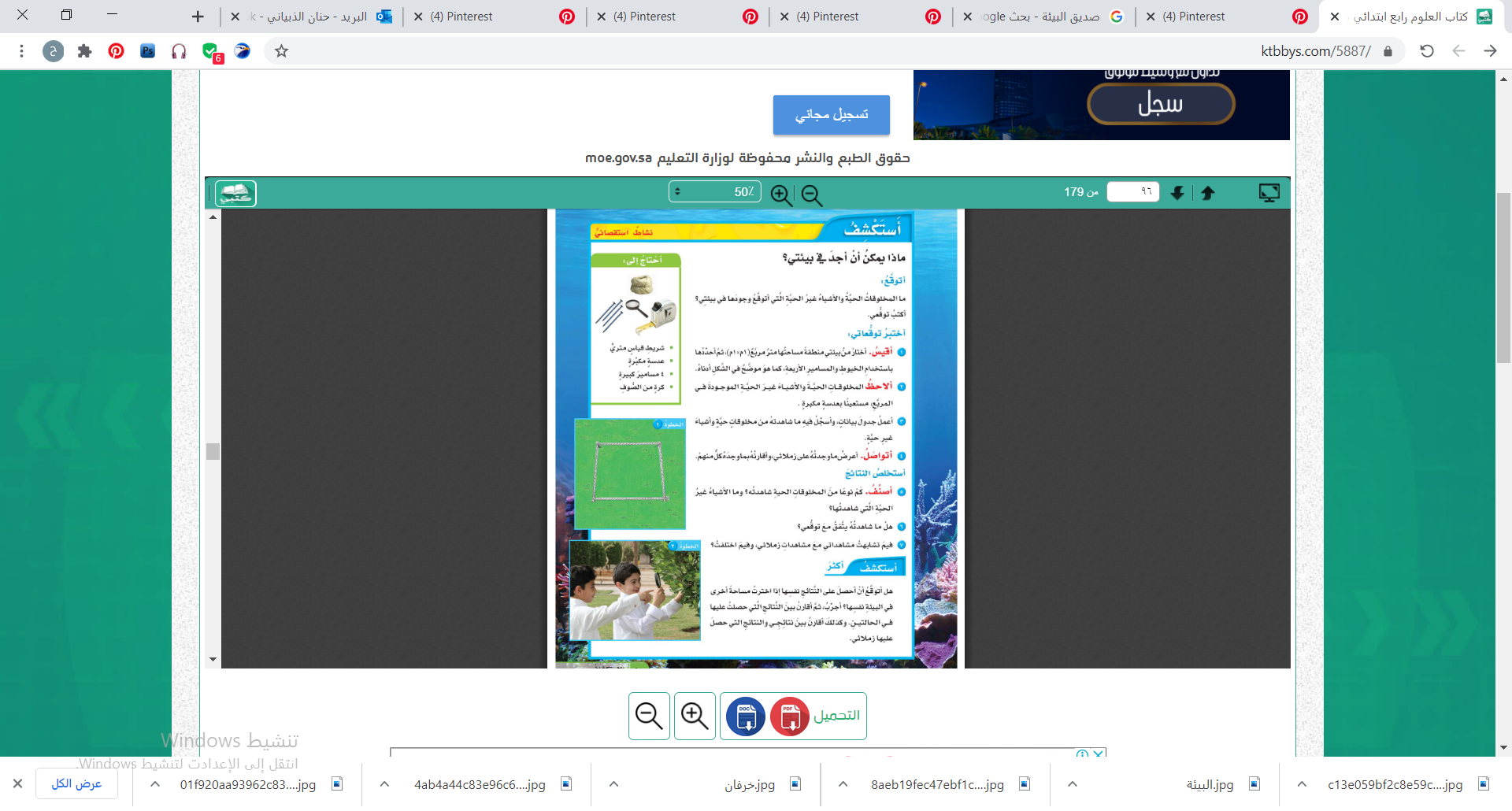 المخلوقات الحية هي : الطيور – الحشرات – النباتات 
الاشياء الغير حية هي : الصخور – التربة – الماء
أُصنف / المخلوقات الحية التي شاهدتها هي : الطيور – الحشرات – النباتات 
الأشياء الغير حية هي : الصخور – التربة – الماء
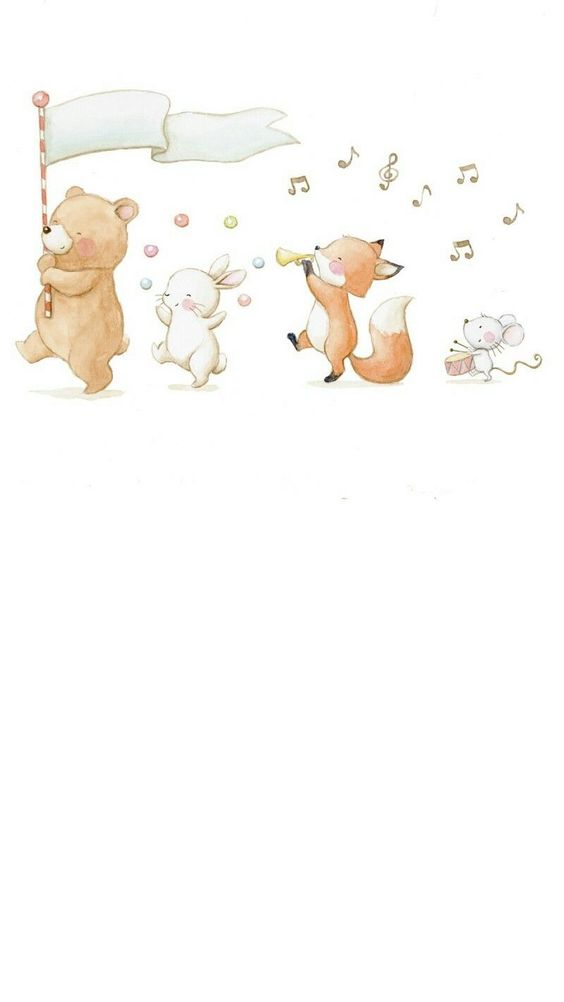 نعم , يتفق ما شاهدتهُ مع توقعاتي
أكرر نفس التجربة على مساحة أُخرى من نفس البيئة وأُسجل ملاحظاتي واستنتاجي .
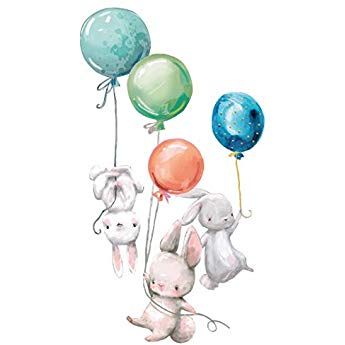 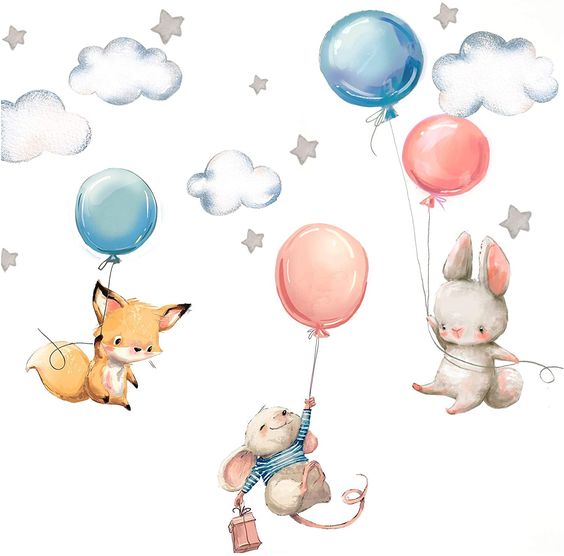 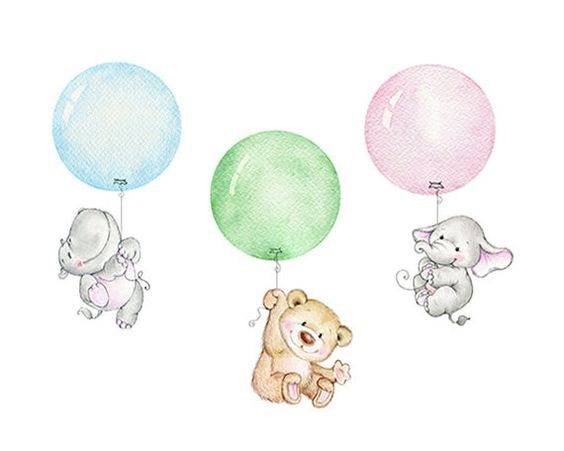 ما النظام البيئي ؟
العوامل الحيوية
العوامل اللاحيوية
جميع المخلوقات الحية في البيئة من نباتات وحيوانات وبكتريا والإنسان أيضاً
الأشياء الغير حية منها الماء والصخر والتربة والضوء والمناخ أيضاً عامل لاحيوي 
وهو حالة الجو السائدة في منطقة ماء خلال فترات زمنية طويلة
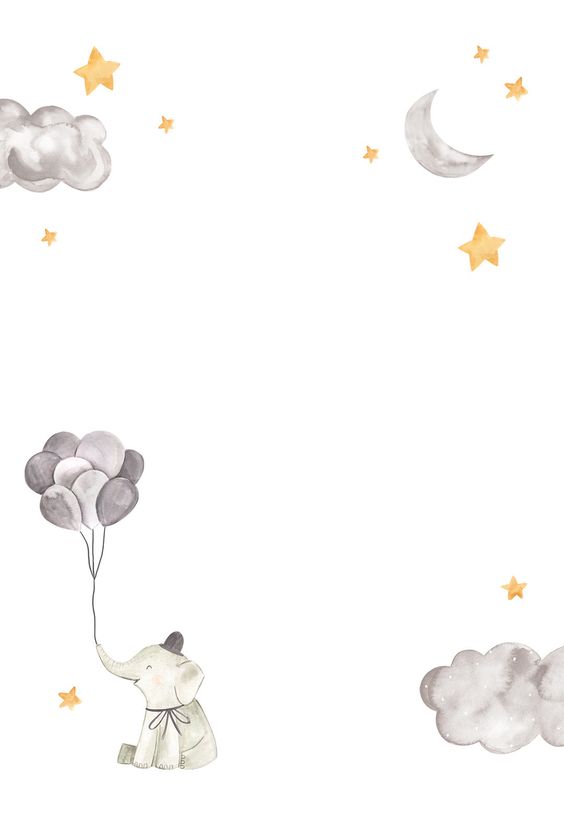 تفاعل العوامل الحيوية مع العوامل اللاحيوية 
تسمى ( علم البيئة )
مثال نظام بيئي في بركة
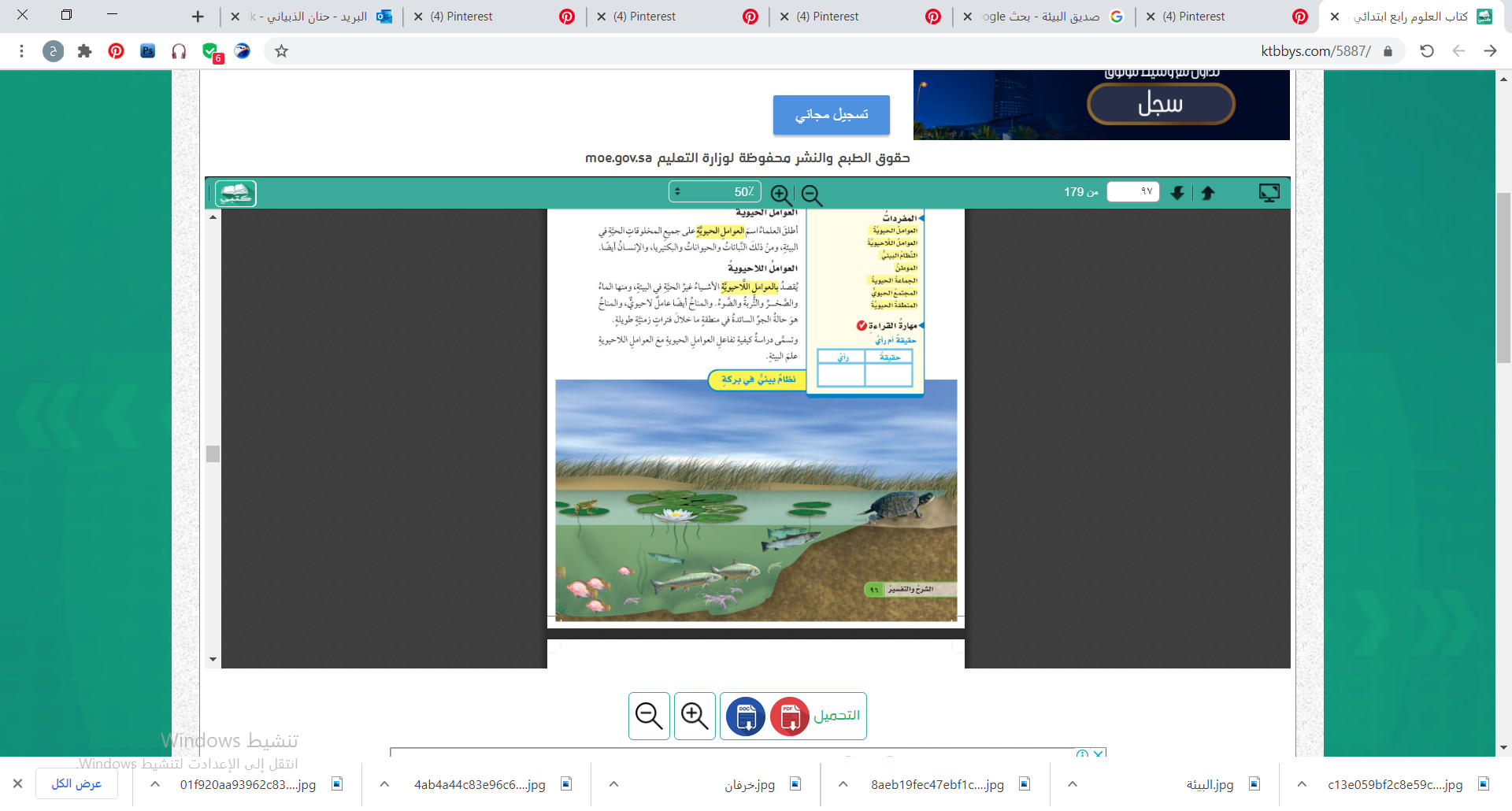 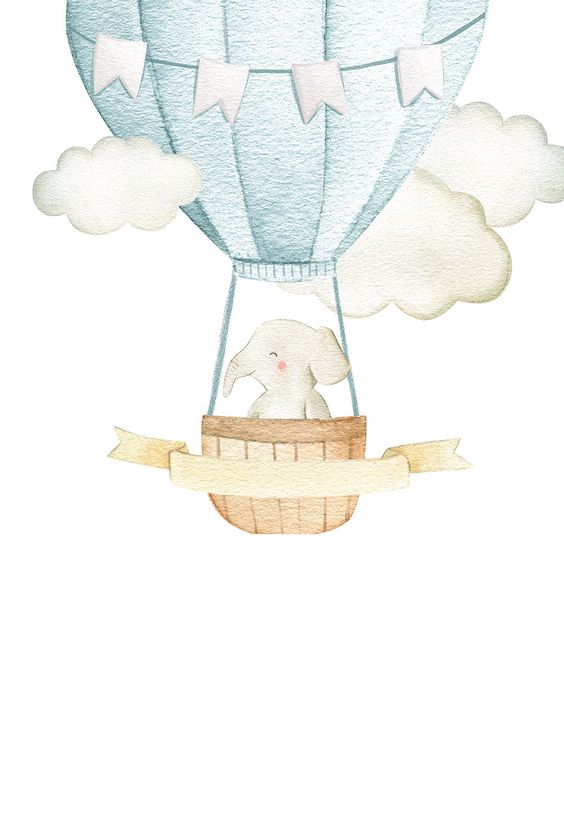 النظام البيئي والموطن
نظام بيئي كبير جداً
كالصحراء
نظام بيئي صغير جداً 
كجذع شجرة
مثال لتفاعل المخلوقات الحية مع الاشياء الغير حية
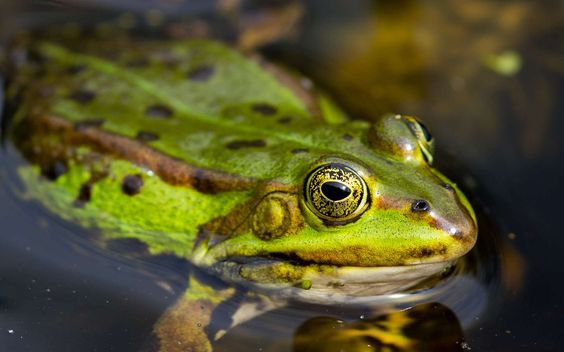 يحتاج الضفدع إلى الماء في البركة لكي يتنفس ويبقى رطباً ويضع بيوضاً
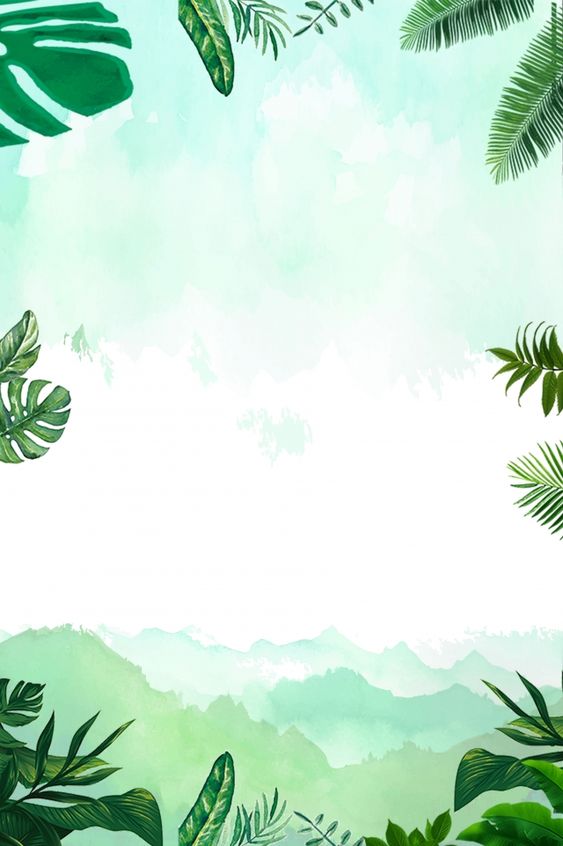 كل مخلوق في النظام البيئي الكبير لهُ مكان يعيش فيه ويلائم طريقة عيشة 
يسمى ( الموطن )
مثال لمواطن
كما أن الصبار لا يجد بركة الماء موطناً ملائماً لهُ
الطريق يعيش في المنطقة القطبية فهو لا يجد الصحراء ملائمه لهُ
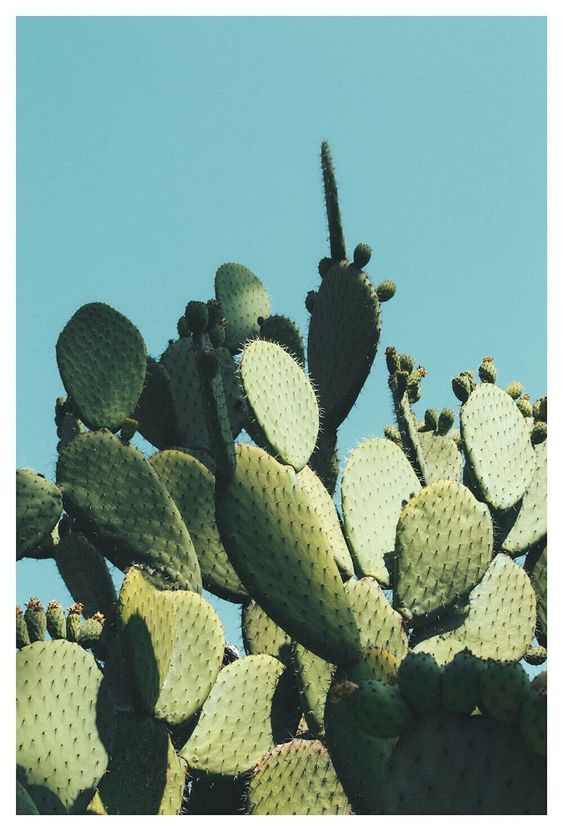 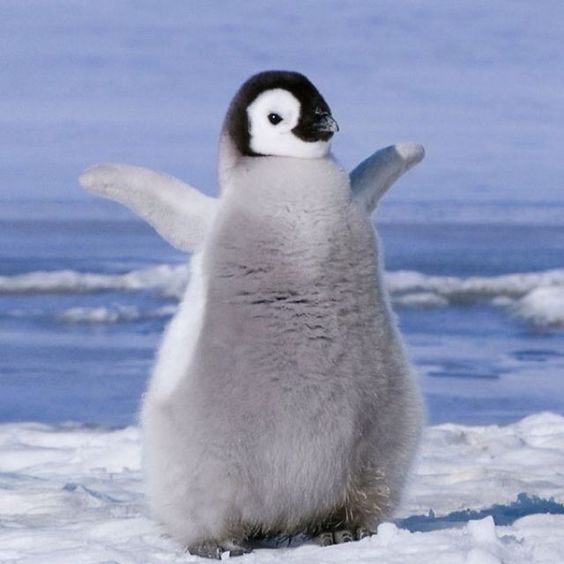 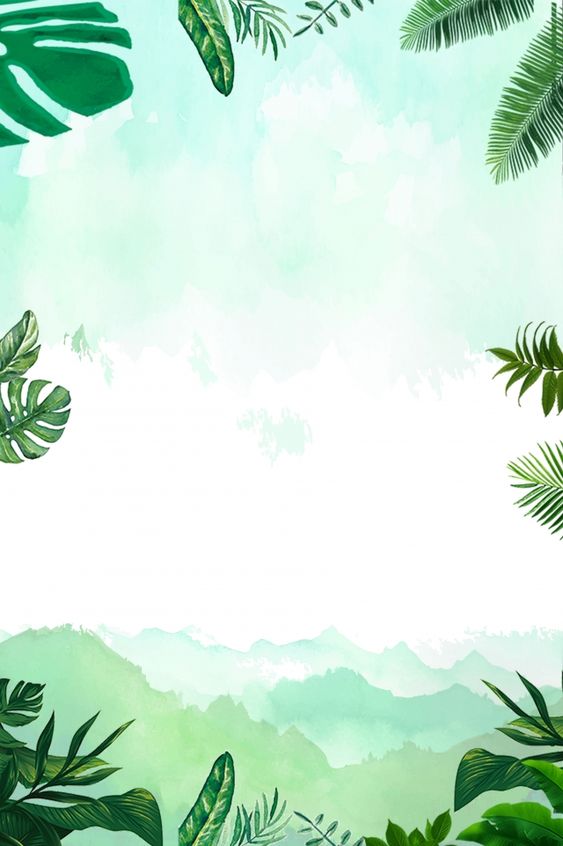 حقيقة . النظام البيئي الصغير يحتوي على أنواع عديدة من المخلوقات الحية والأشياء الغير حية
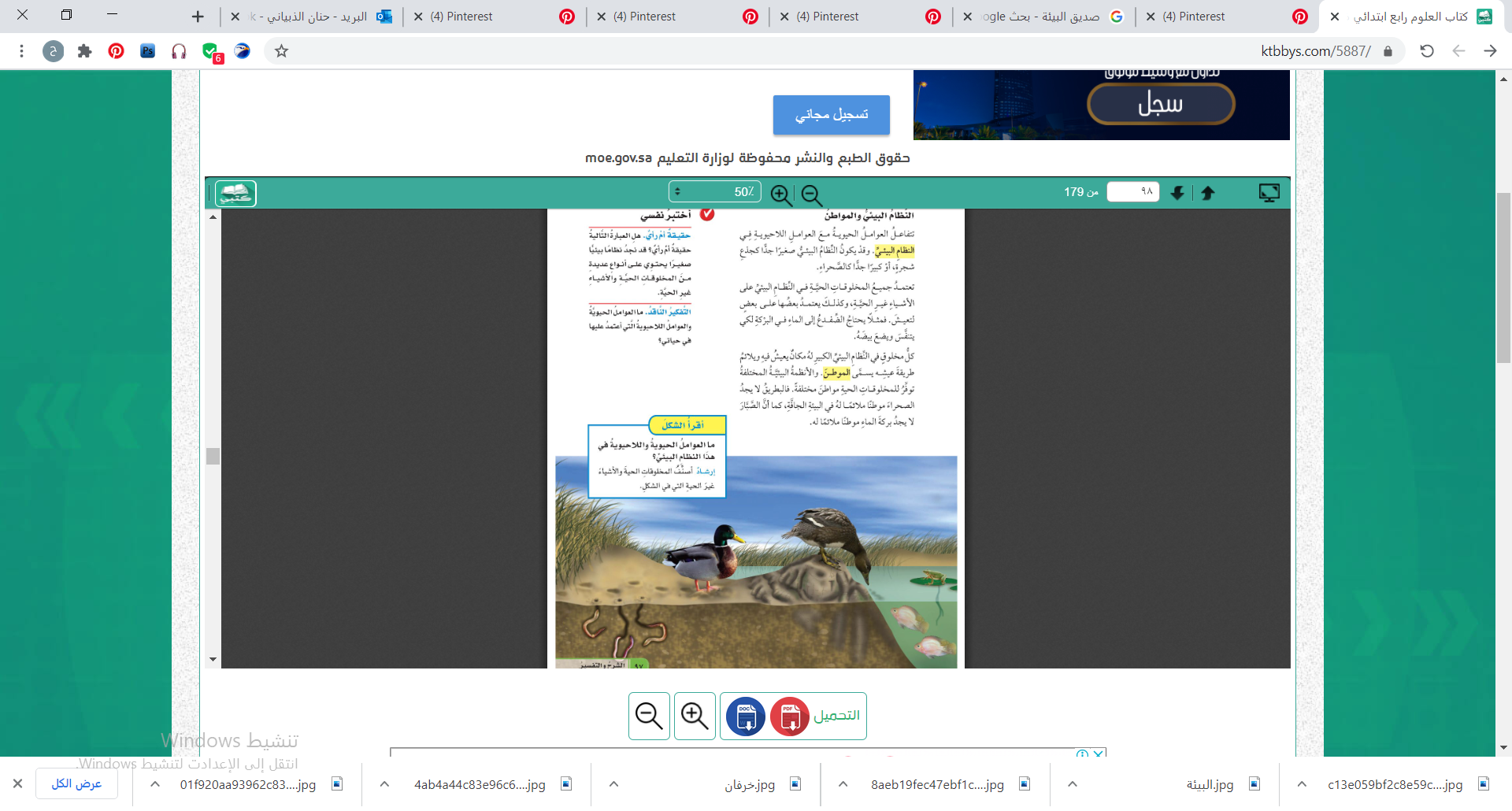 العوامل الحيوية / الحيوانات والنباتات كمصدر للغذاء 
العوامل اللاحيوية / الهواء لتنفس والماء لمنع جفاف الجسم والصخور لبناء المنازل
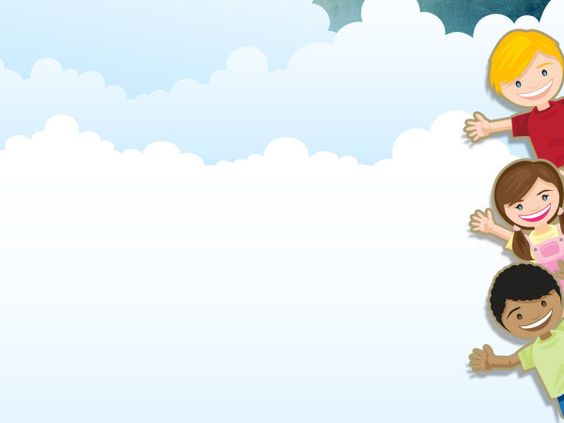 أقرأ الشكل /
العوامل الحيوية / البطة – الضفدع – الأسماك – النباتات 
العوامل اللاحيوية / الماء – الهواء – الصخور – التربة
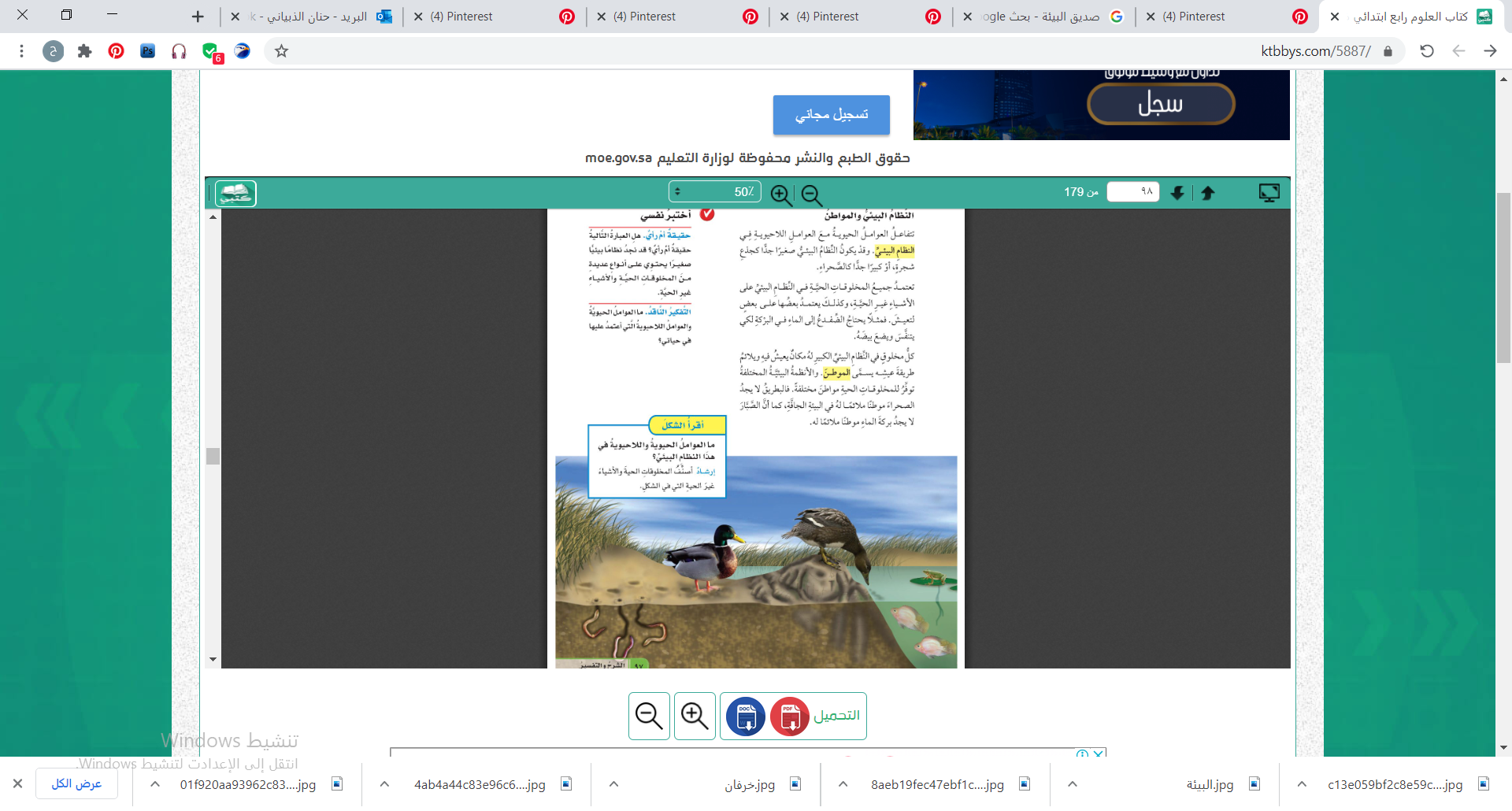 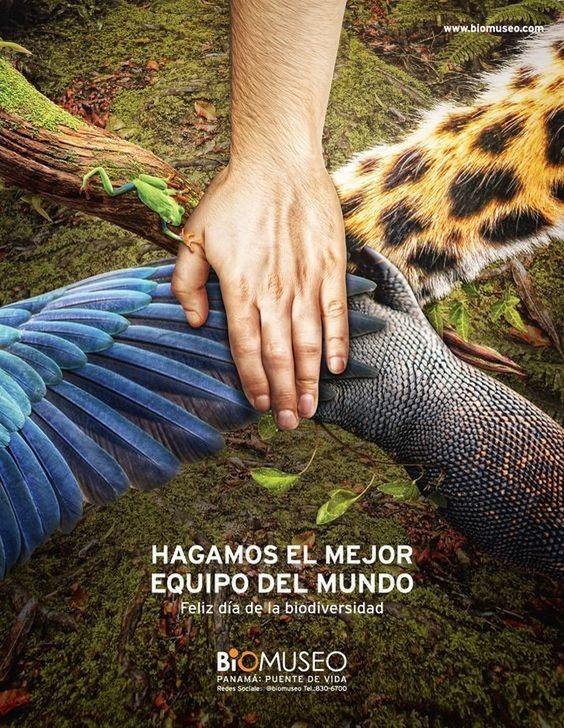 الجماعات والمجتمعات الحيوية
الجزء الثاني
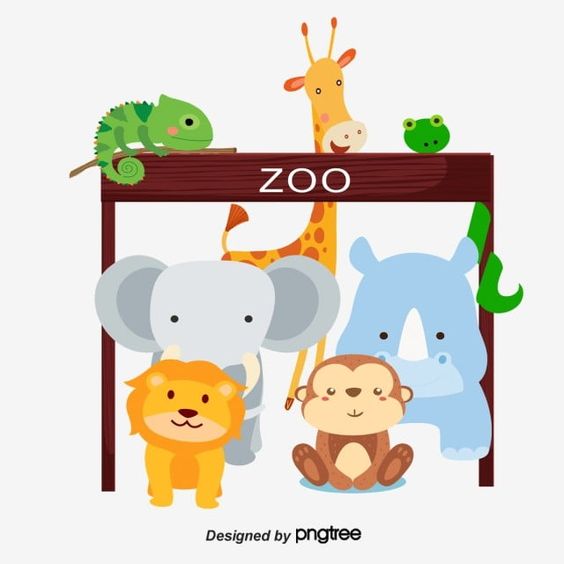 الجماعات الحيوية و المجتمعات الحيوية
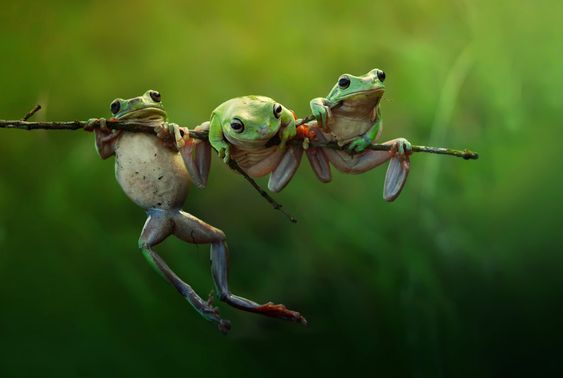 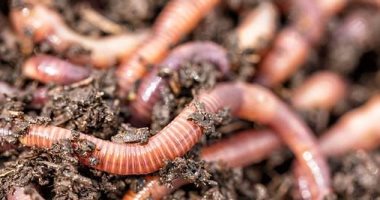 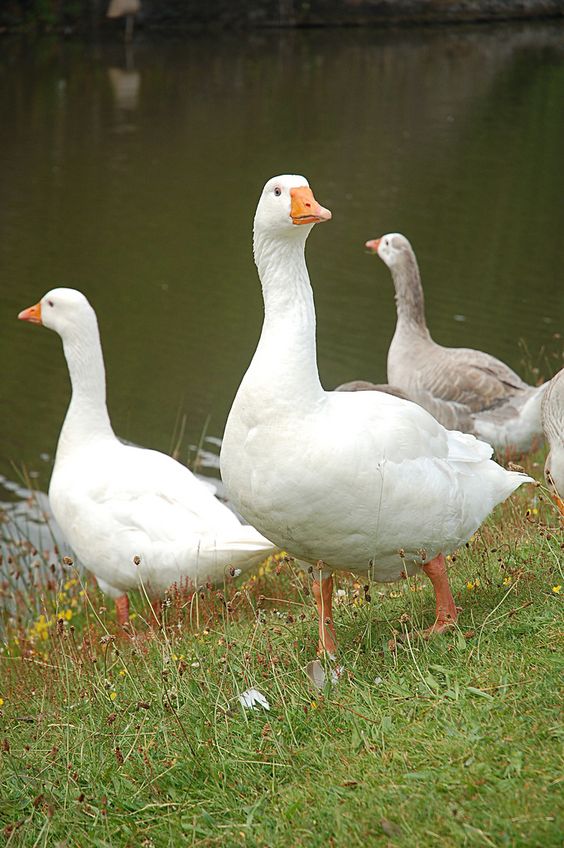 1/ الجماعات الحيوية :
جميع أفراد النوع الواحد التي تعيش في النظام البيئي
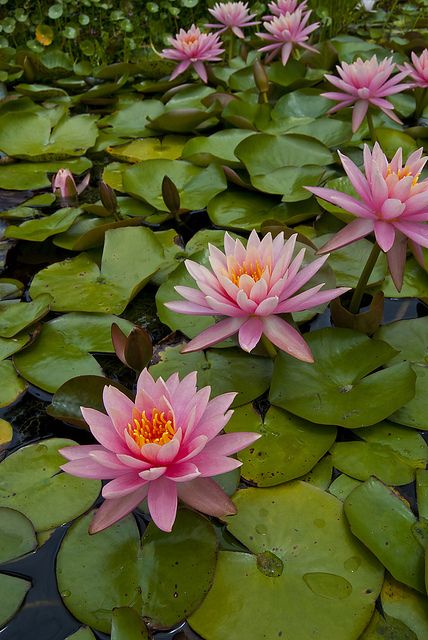 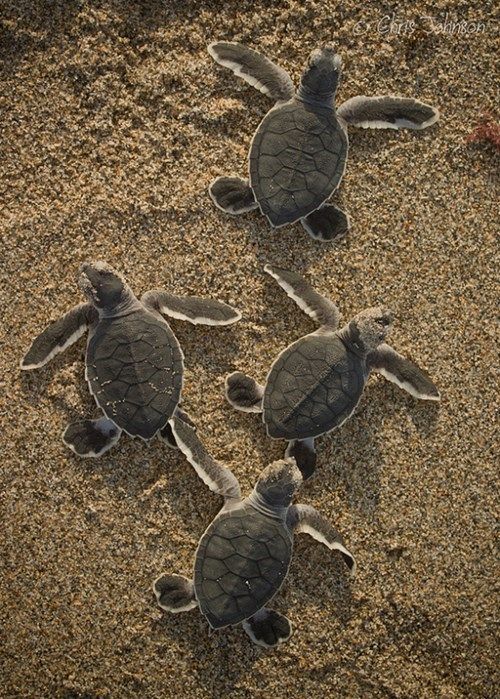 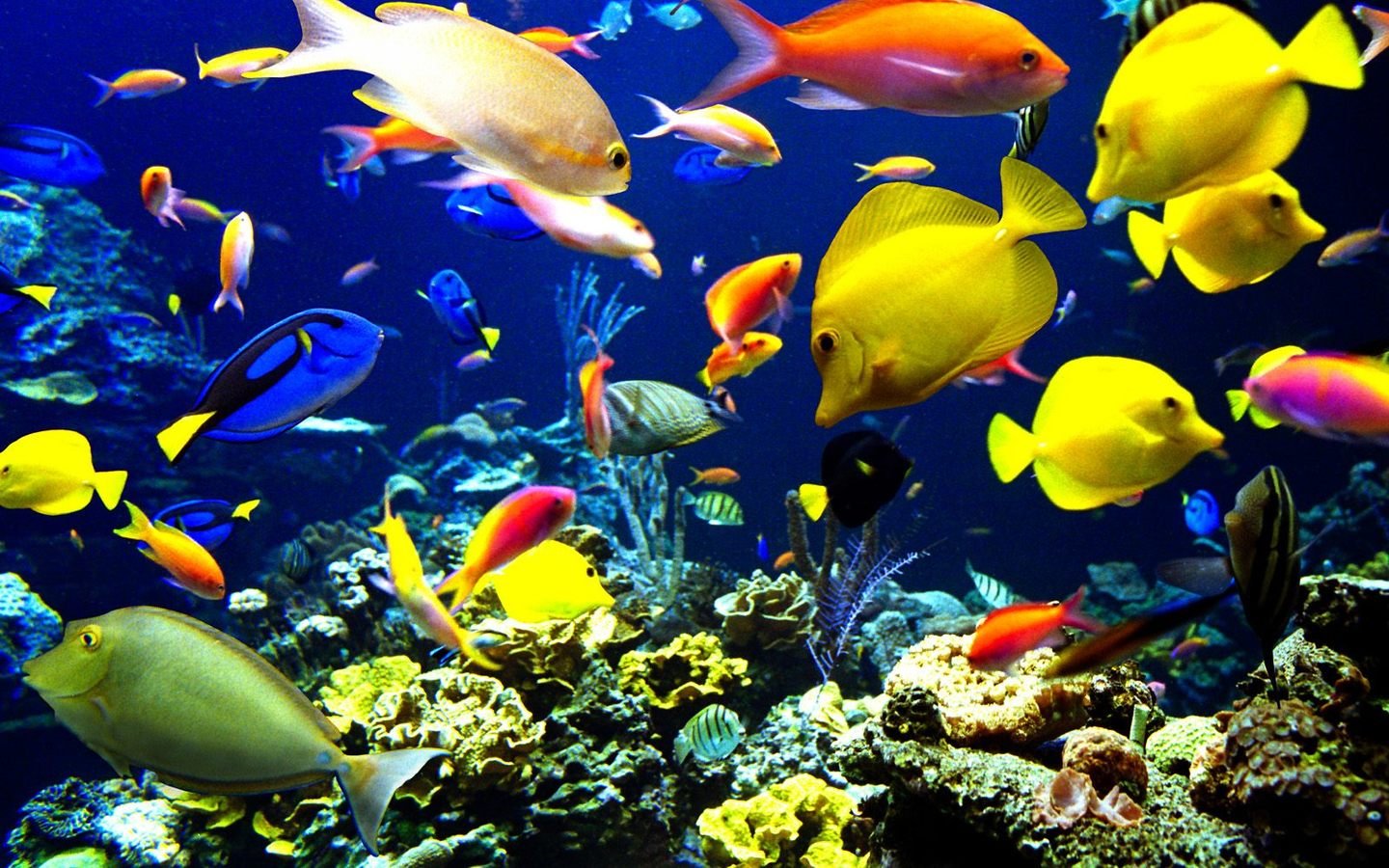 1/ المجتمع الحيوية :
جميع الجماعات في النظام البيئي
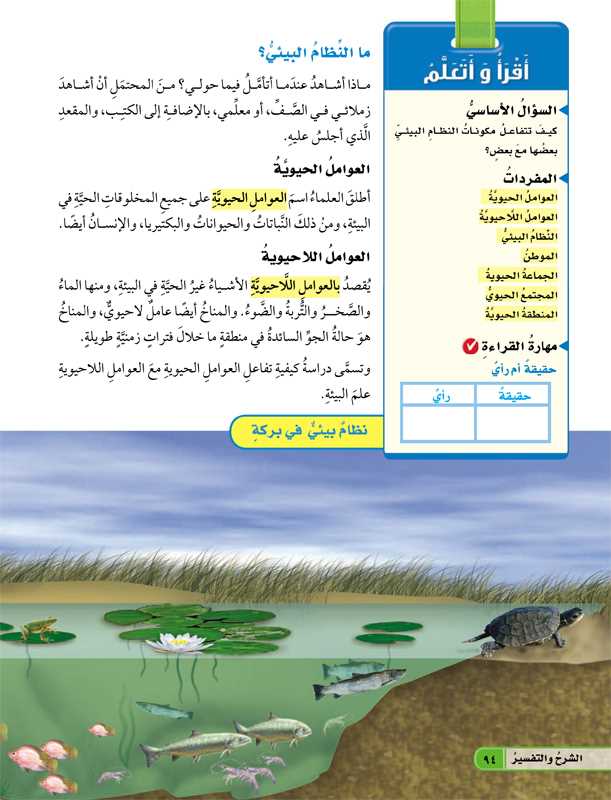 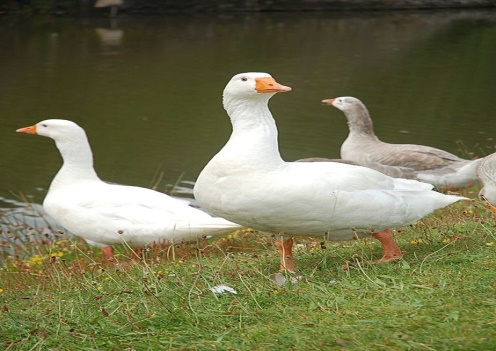 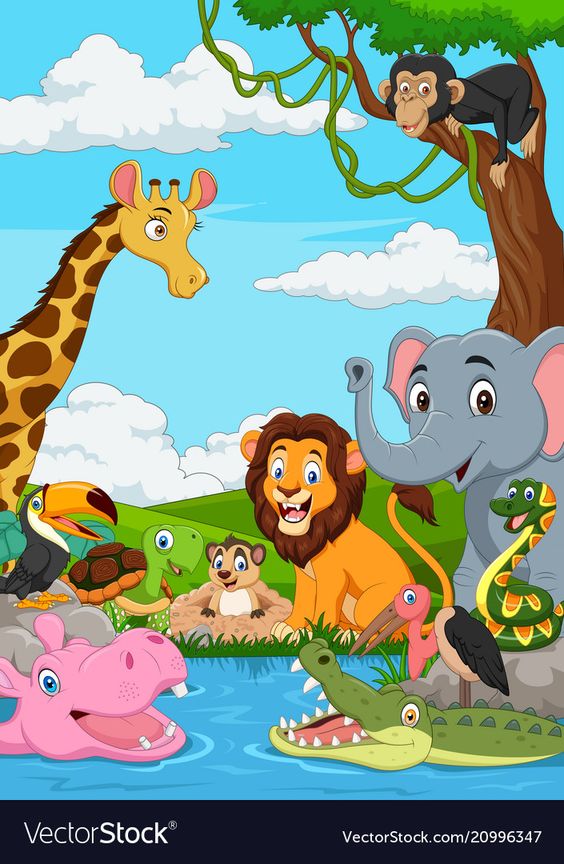 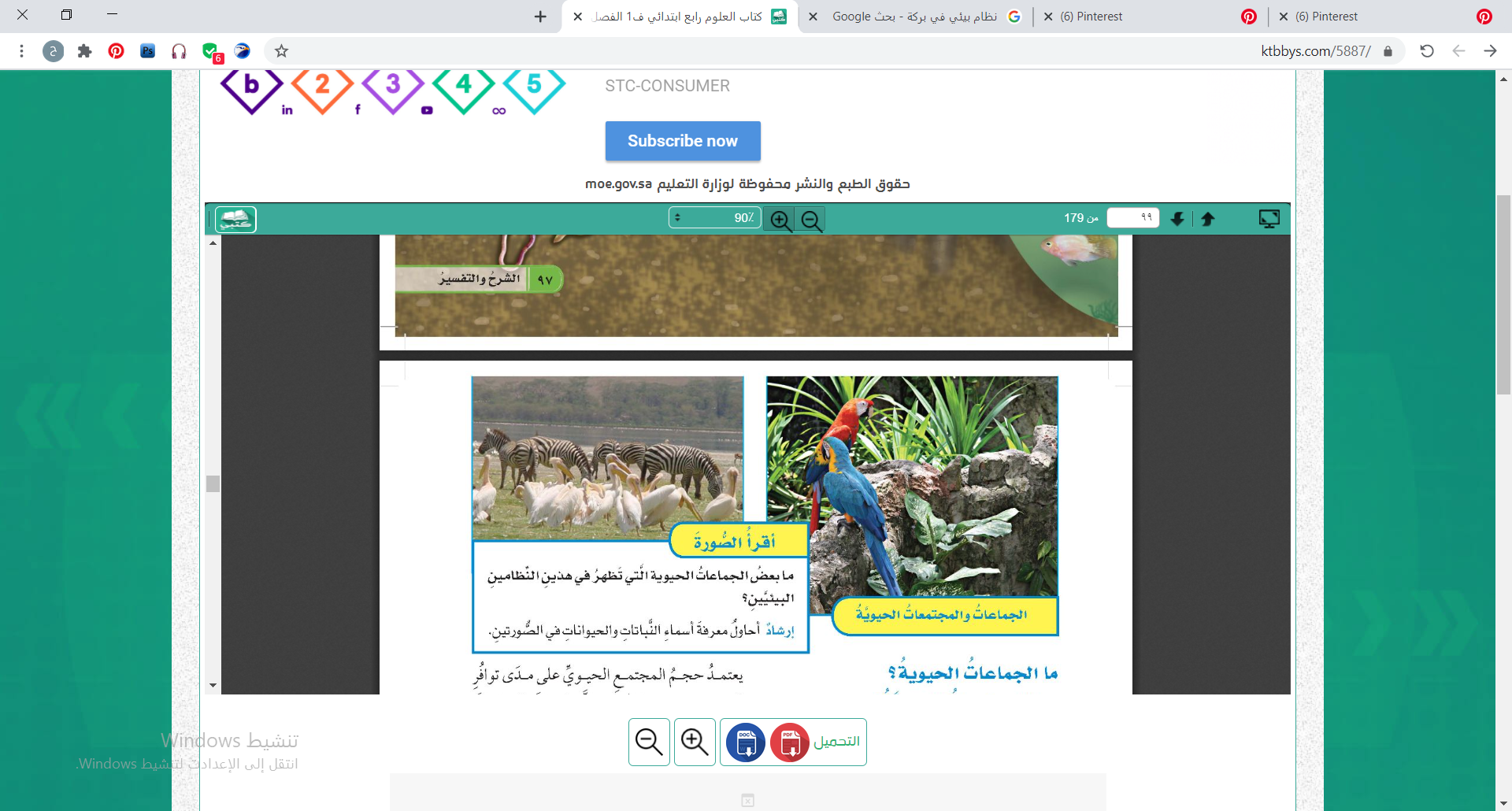 الببغاء – الحمار الوحشي – الاوز – الأعشاب الرفيعة – الأعشاب القصيرة
حجم المجتمع الحيوية يعتمد على :
مدى توفر المأوى والطعام والضوء
مثال
المجتمع الحيوي في المناطق الحارة والرطبة مثل الغابة  أكبر من المجتمع الحيوي في المناطق الباردة والجافة مثل المنطقة القطبية
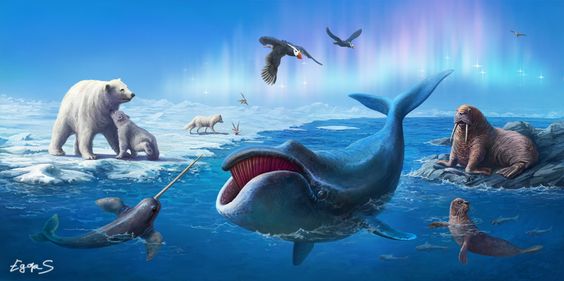 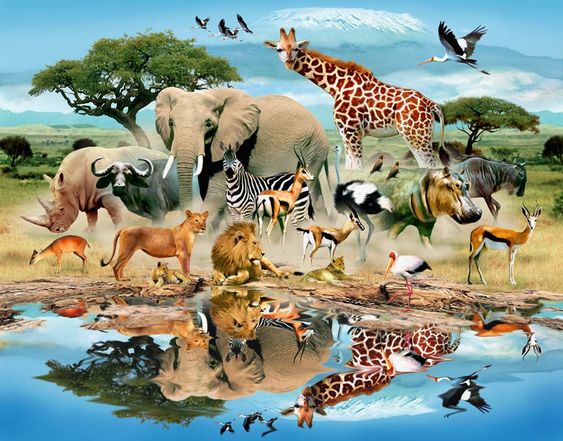 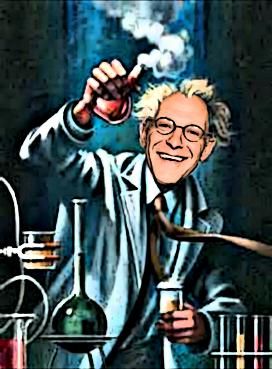 البقاء في الأنظمة البيئية
وجد العلماء أن أي تغيير في الجماعات الحيوية أو أحد الأفراد يؤثر في المجتمع الحيوي 
والعكس صحيح أي أن اذا حدث تغير في المجتمع الحيوي سيؤثر في الجماعات الحيوية
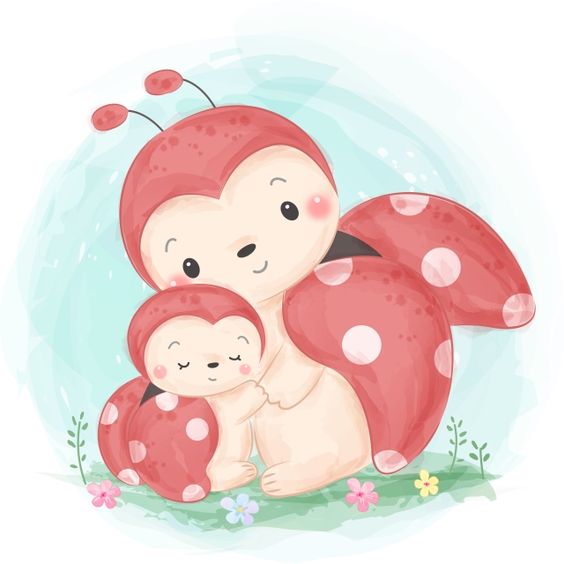 هذا رأي , لأن جميع العوامل الحيوية والعوامل اللاحيوية تعمل معاً في النظام البيئي ولها نفس الأهمية
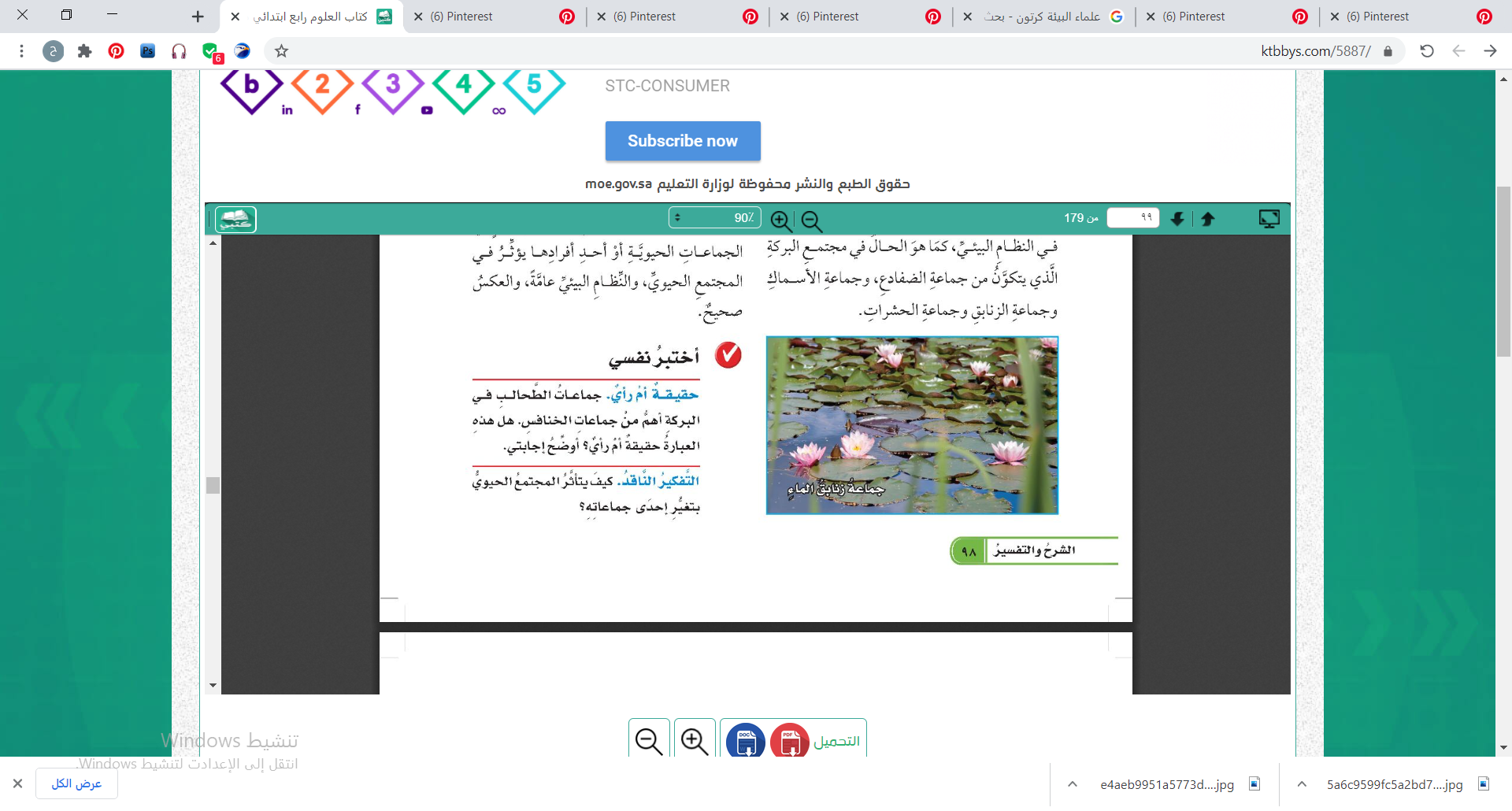 إذا اختلفت إحدى الجماعات فإن جميع الجماعات التي تعتمد على تلك الجماعة كغذاء يمكن أن تختفي أيضاً , إن التغير في إحدى الجماعات يؤثر في المجتمع الحيوي بأكمله لأن الجماعات جميعها في المجتمع الحيوي يعتمد بعضها على بعض
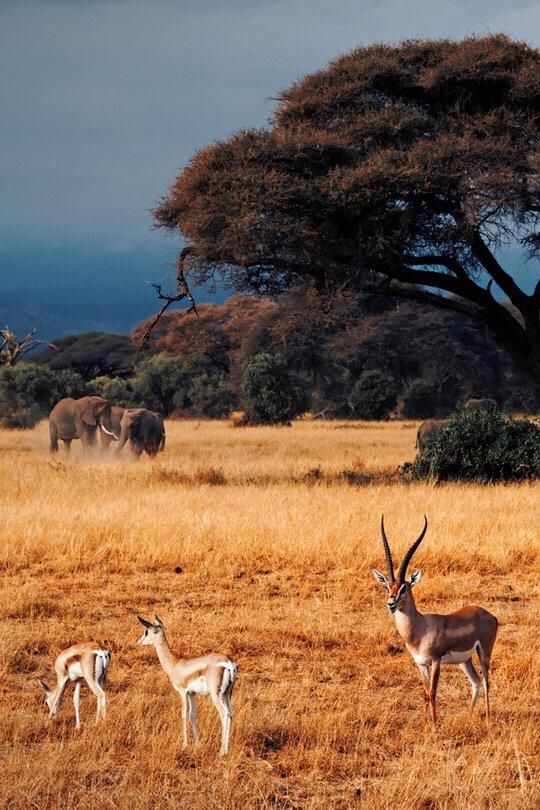 المنطقة الحيوية :
نظام بيئي كبير لهُ نباتاتهُ و حيواناتهُ وتُربتهُ الخاصة بهِ
بعض المنطقة الحيوية :
يتم تصنيفها بحسب مناخ المنطقة ودرجة الحرارة وسقوط الامطار منطقة الصحراء الرملية والمنطقة العشبية ومناطق الغابات
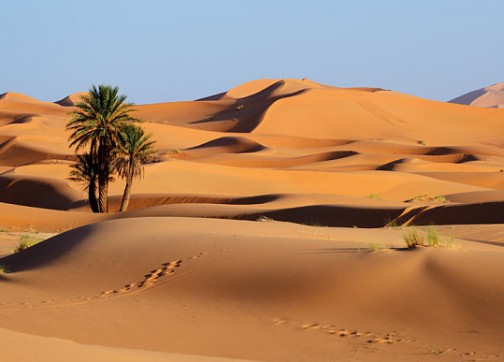 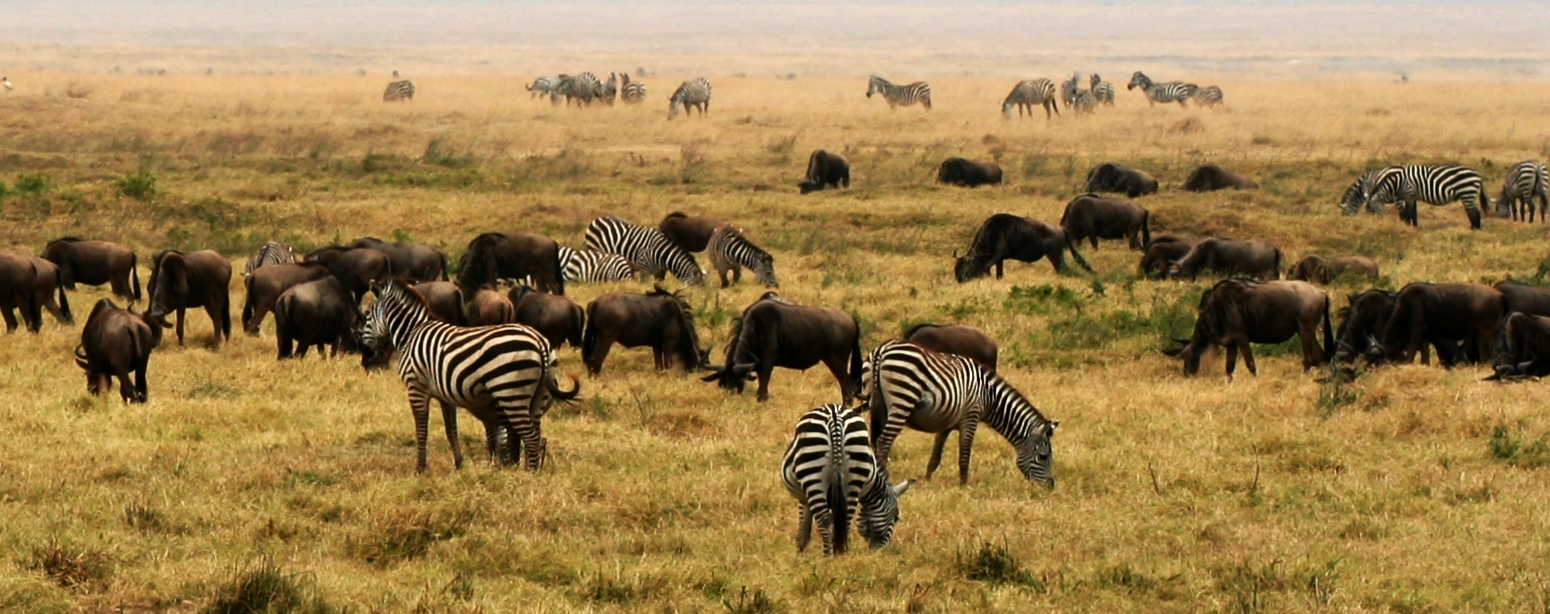 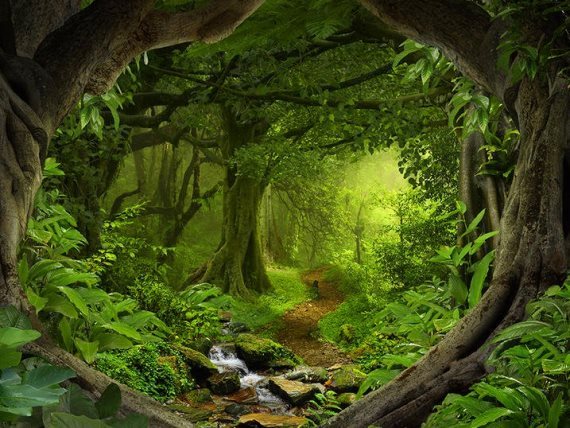 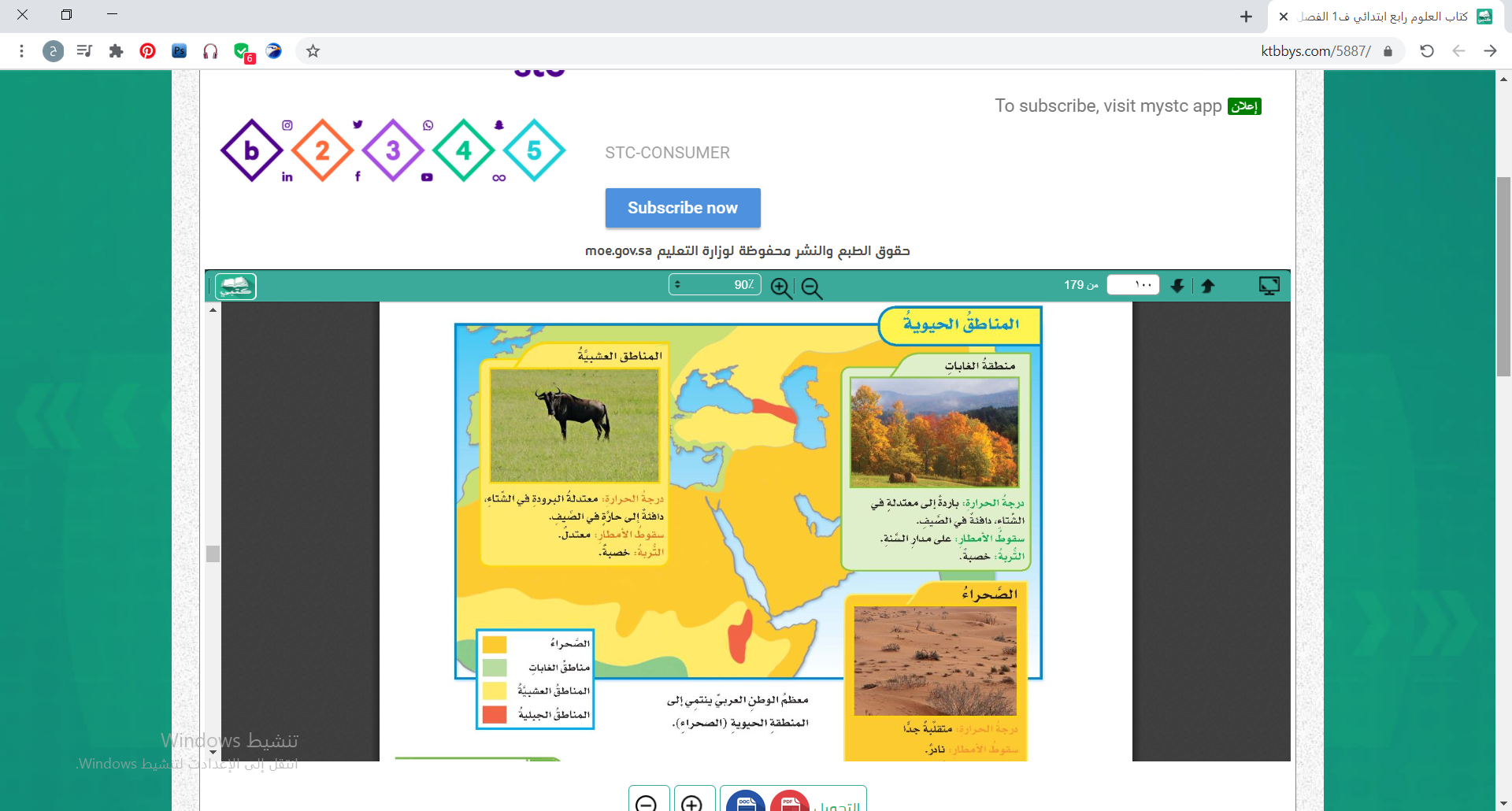 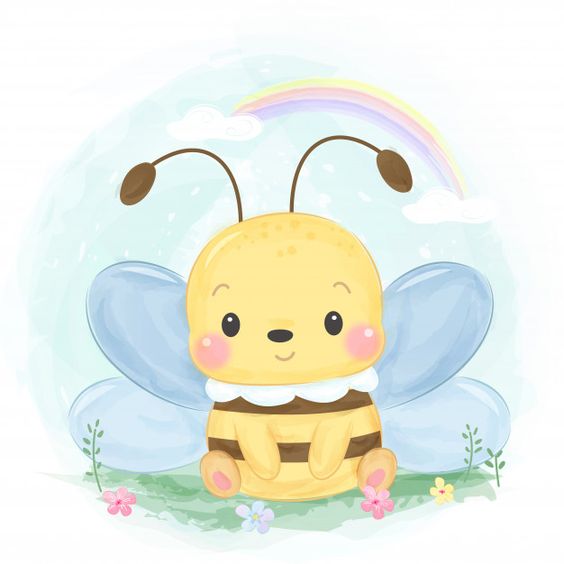 الصحراء أمطارها قليلة وتربتها جافة حقيقة أما المناطق العشبية أجمل فهي رأي
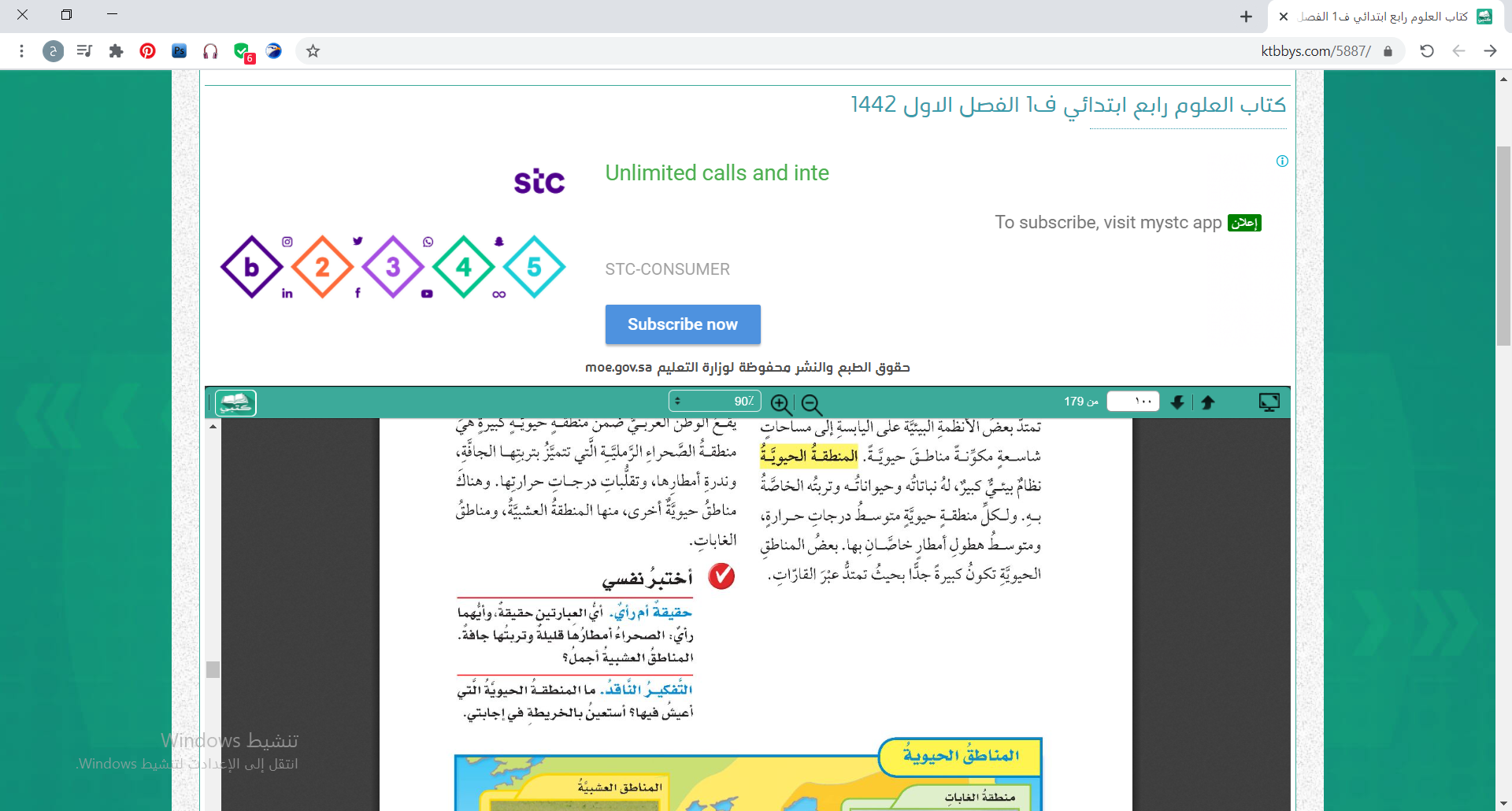 البيئة الصحراوية
هل هناك مناطق حيوية مائية ؟
العديد من المخلوقات الحية تتخذ الماء موطناً لها سواءً في داخلها أ وفوقها أو قريبة منها
ويتم تصنيفها كون مياهها مالحة أو عذبة أو راكدة أو جارية
مثال :
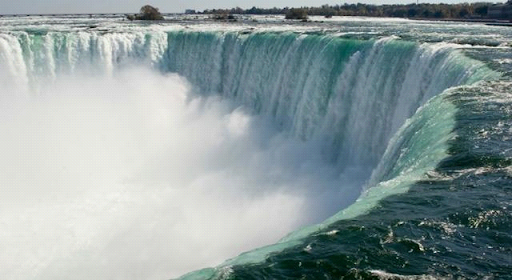 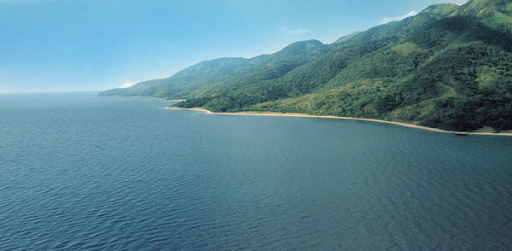 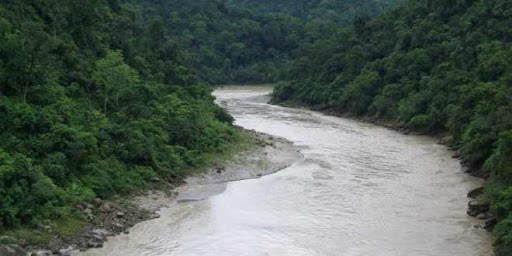 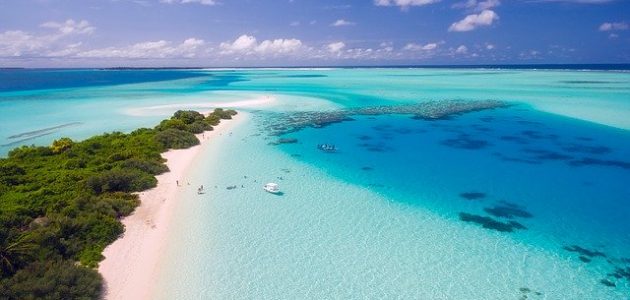 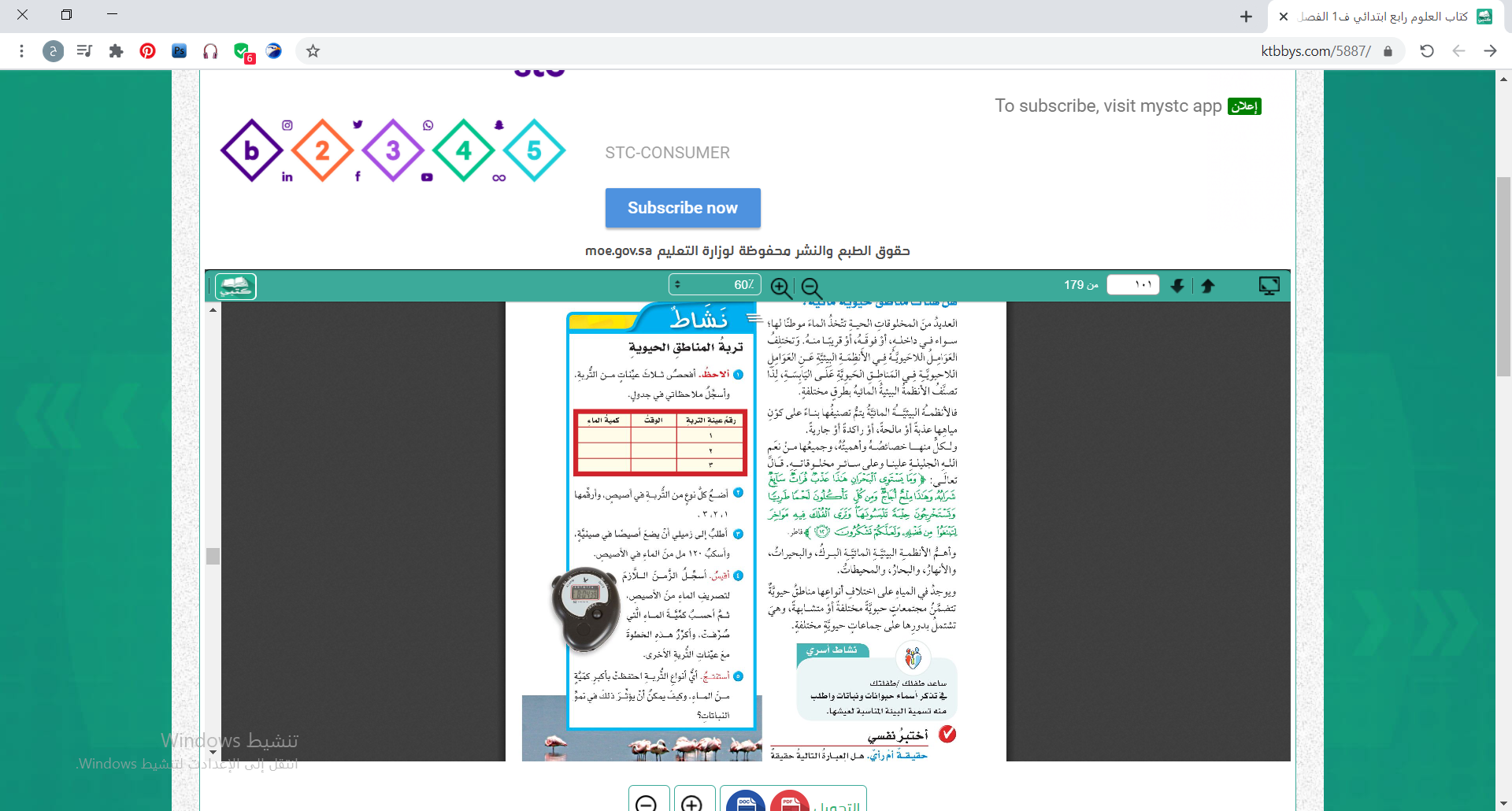 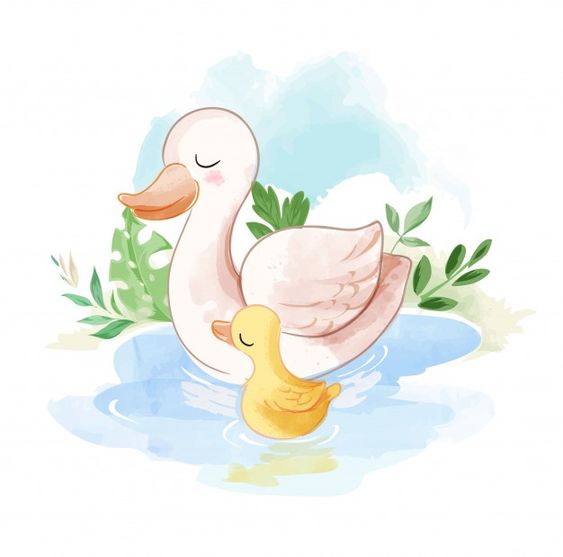 التربة الطينية تحتفظ بأكبر كمية من الماء هذا يساعد النباتات التي تحتاج في نموها إلى كميات كبيرة من الماء على النمو مثل الأرز .
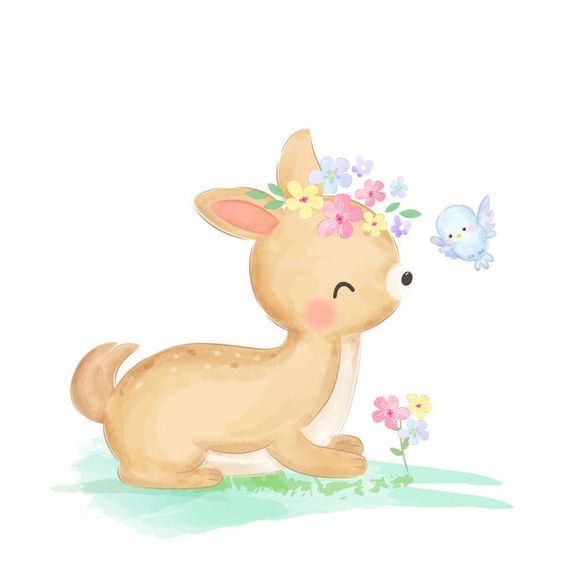 رأي , لأن أنظمة البيئة المالحة لها أهمية اقتصادية وتؤثر في المناخ على سطح الأرض
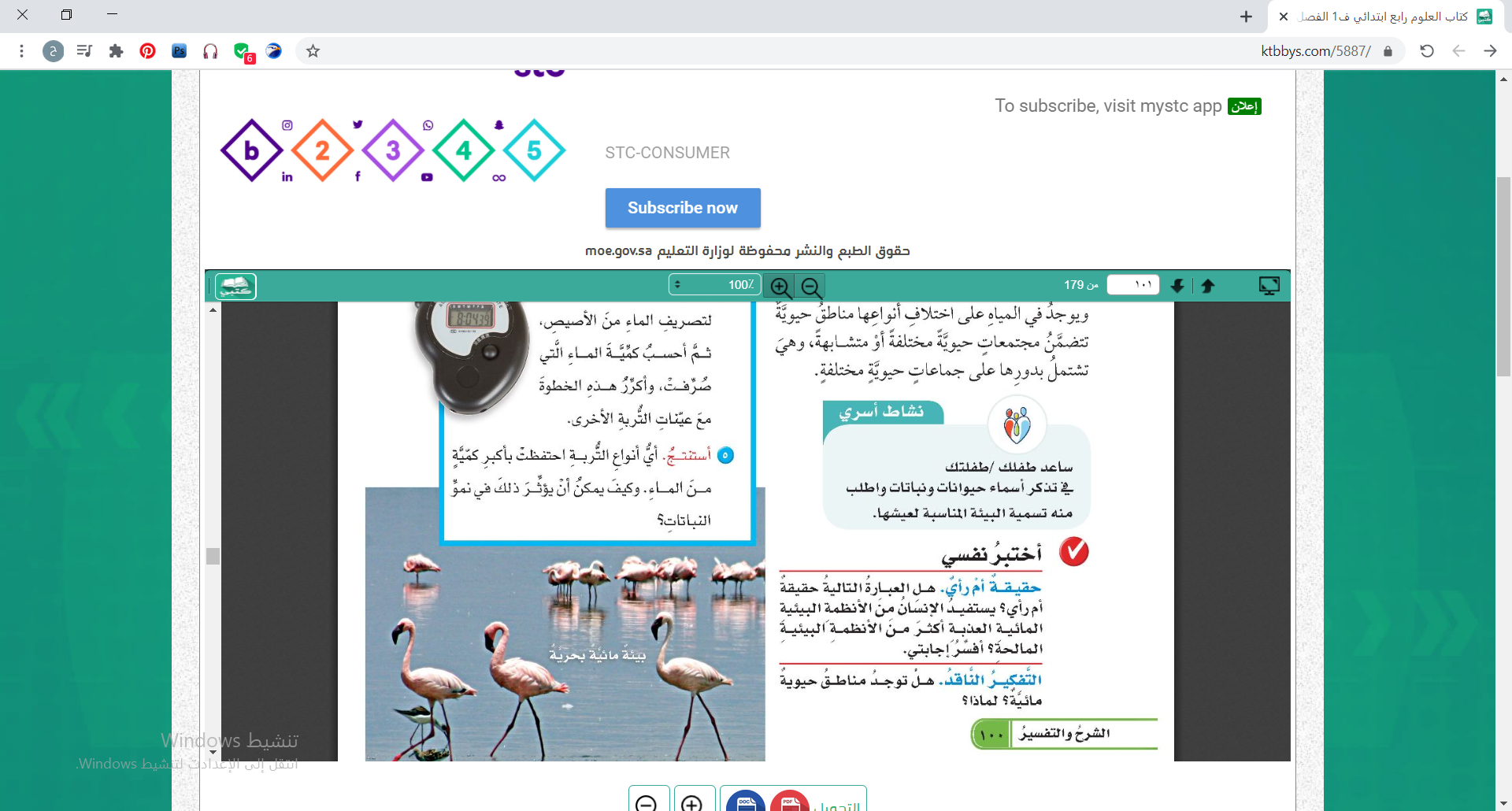 لا , لأن الأنظمة البيئة لا تتأثر بالعوامل الحيوية واللاحيوية نفسها التي على اليابسة ولا يمكن تصنيفها بالطريقة نفسها التي تصنف بها أنظمة اليابسة فالأنظمة البيئية المائية تصنف بناءً على ما إذا كانت المياه مالحة أو عذبة أو هي راكدة أو جارية
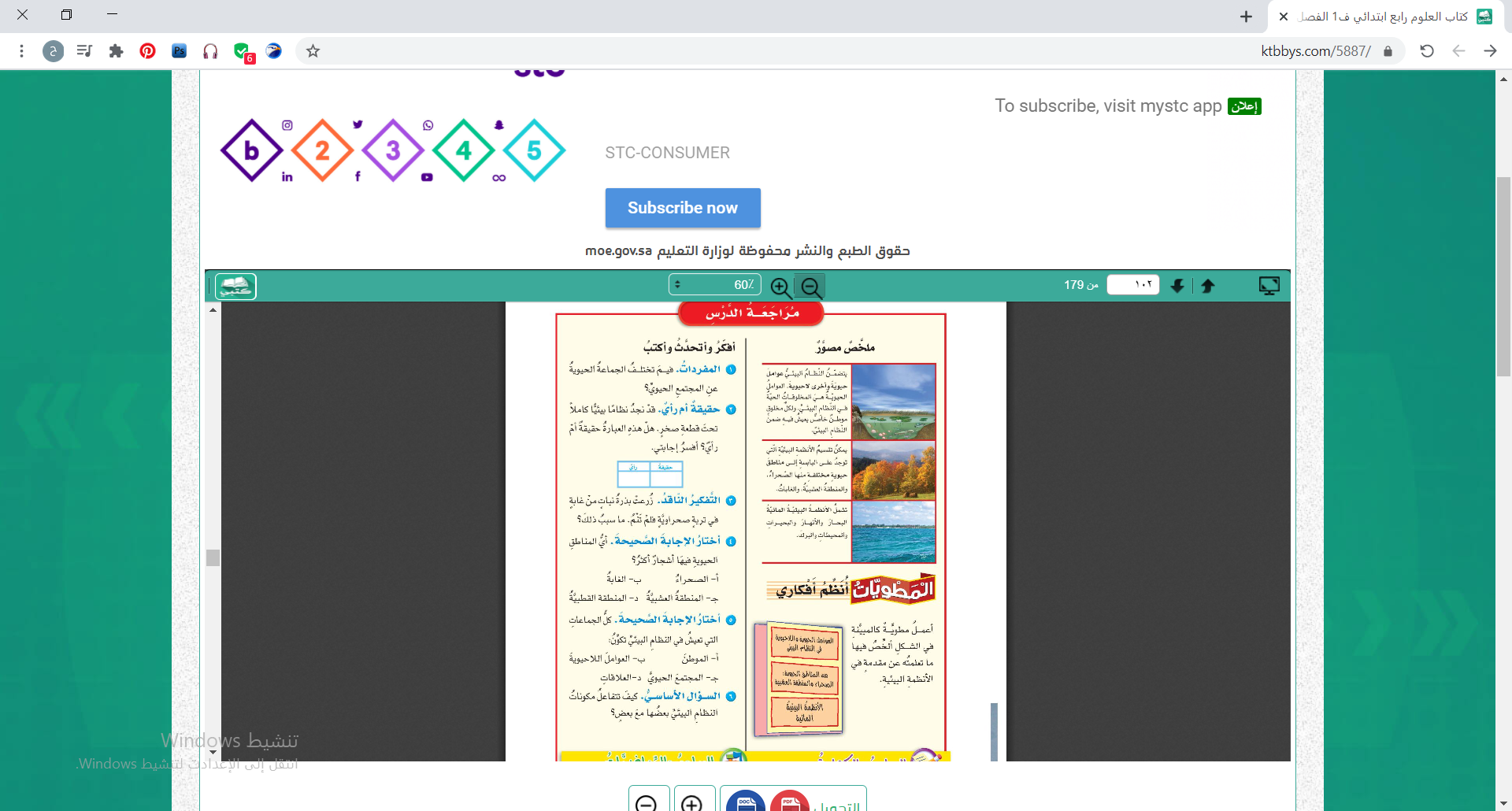 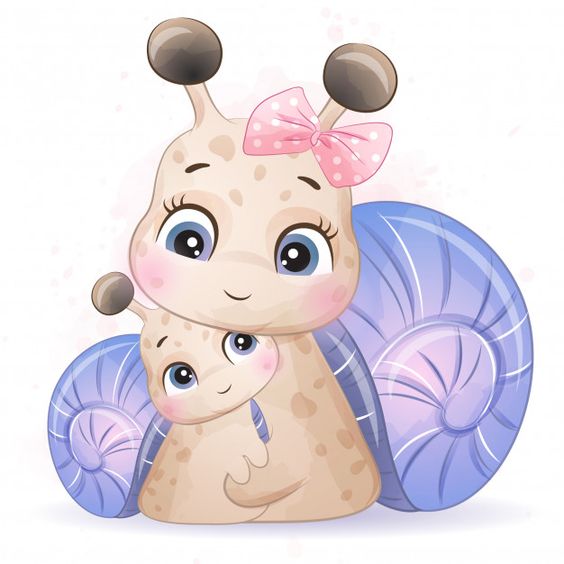 الجماعة / هي جميع أفراد النوع الواحد التي تعيش في النظام البيئي أما المجتمع الحيوي يتكون من عدد من الجماعات
يمكن أن نجد نظاماً بيئيا َكاملاً تحت قطعة صخر حقيقة
لأن هذه البذرة تحتاج إلى الكثير من الماء لكي تنمو , بينما الصحراء جافة جداً بالنسبة لهذه البذرة
تتفاعل العوامل الحيوية مع العوامل اللاحيوية في النظام البيئي فتعتمد المخلوقات الحية على أشياء غير حية وكذلك يعتمد بعضها على بعض لتعيش وكل مخلوق في النظام البيئي له موطن يعيش فيه ويلائم طريقة عيشة
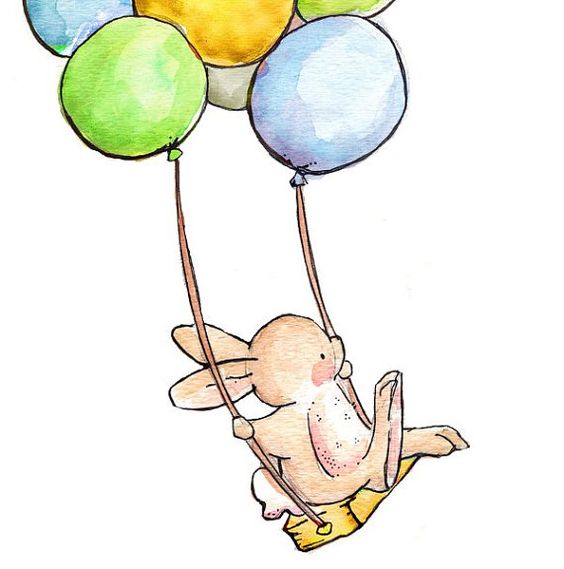 الواجب 
عمل مطوية عن الأنظمة البيئية
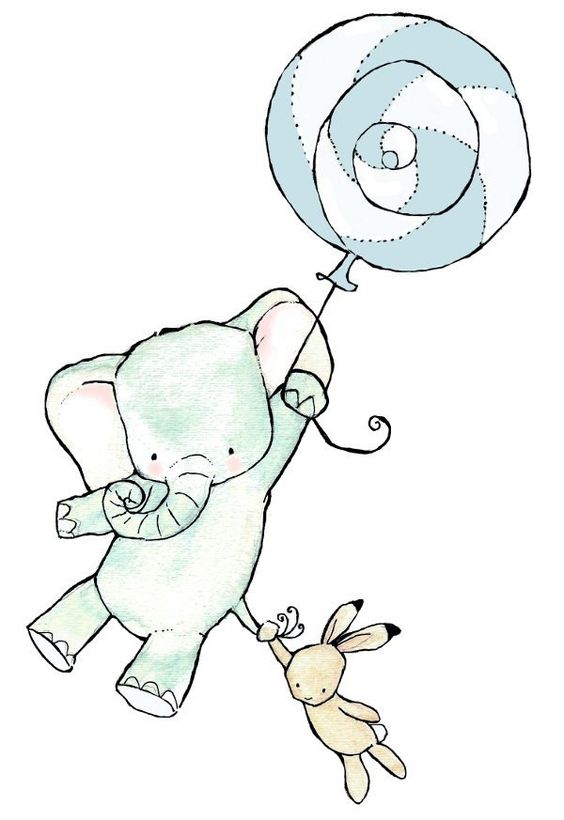 الحصه الماضية تحدثنا عن الأنظمة البيئية
وسنتحدث في هذه الحصة عن العلاقات في الأنظمة البيئية
العلاقات في الأنظمة البيئية
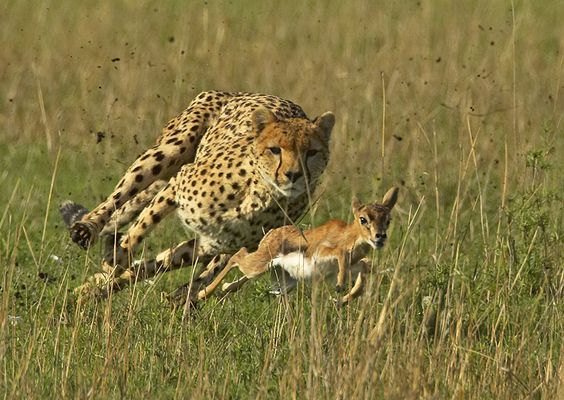 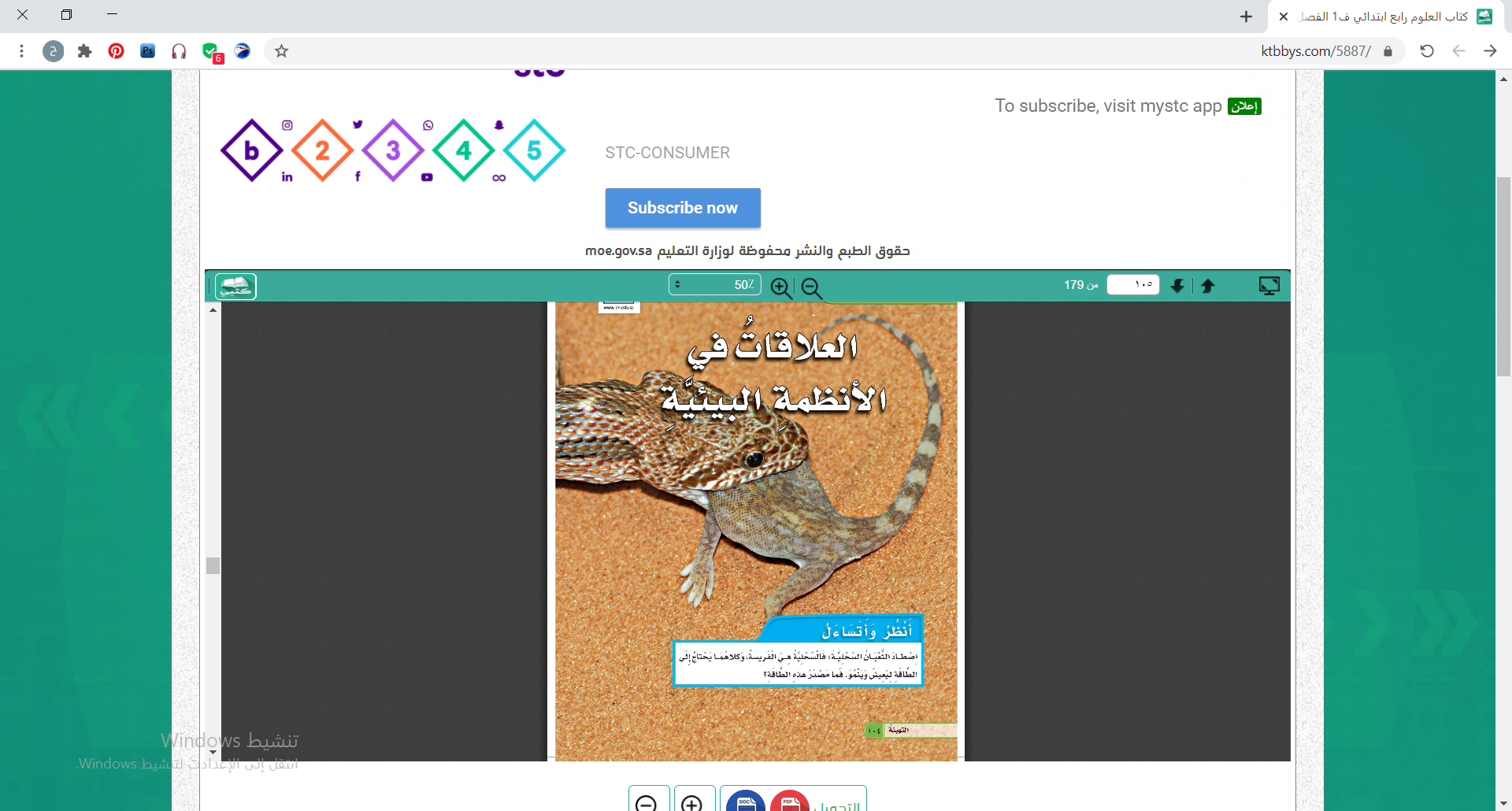 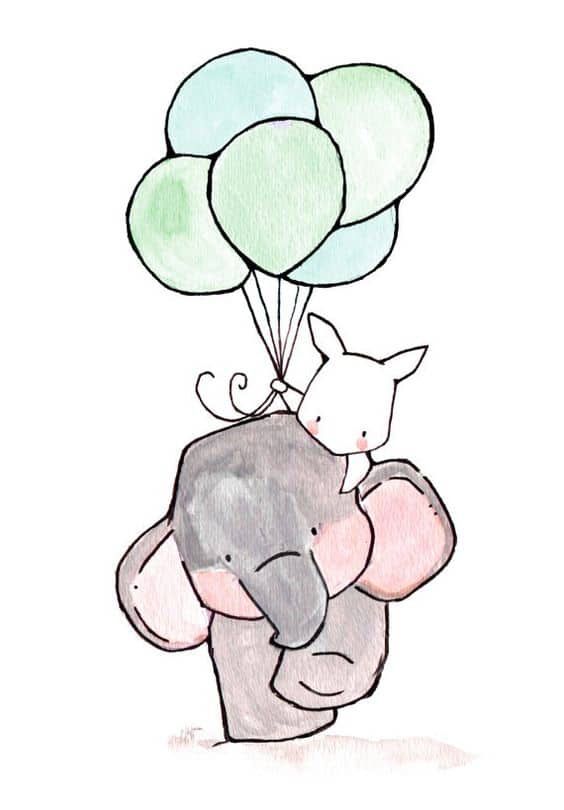 مصدر الطاقة هو الغذاء الذي يمكن أن يكون نباتاً أو حيواناً
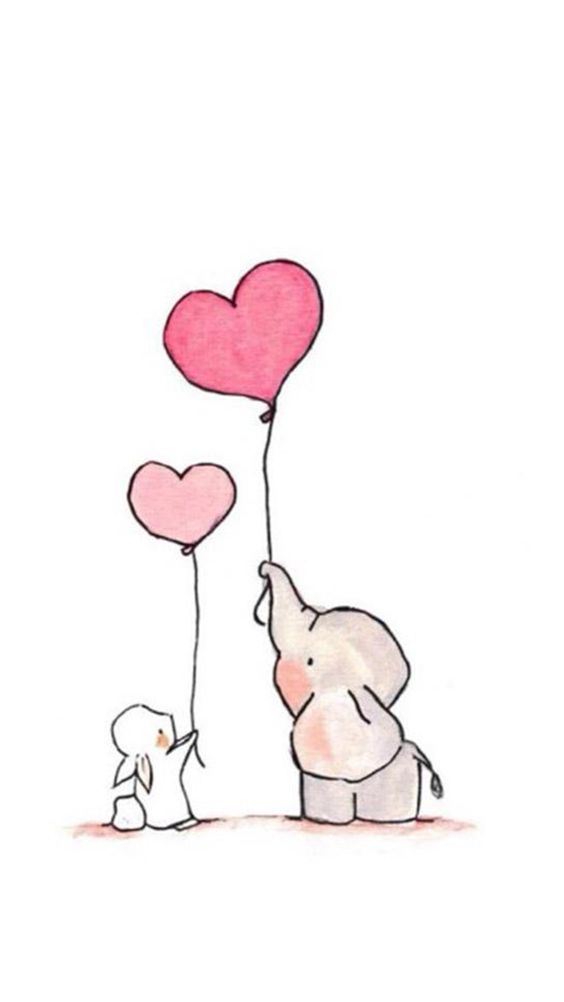 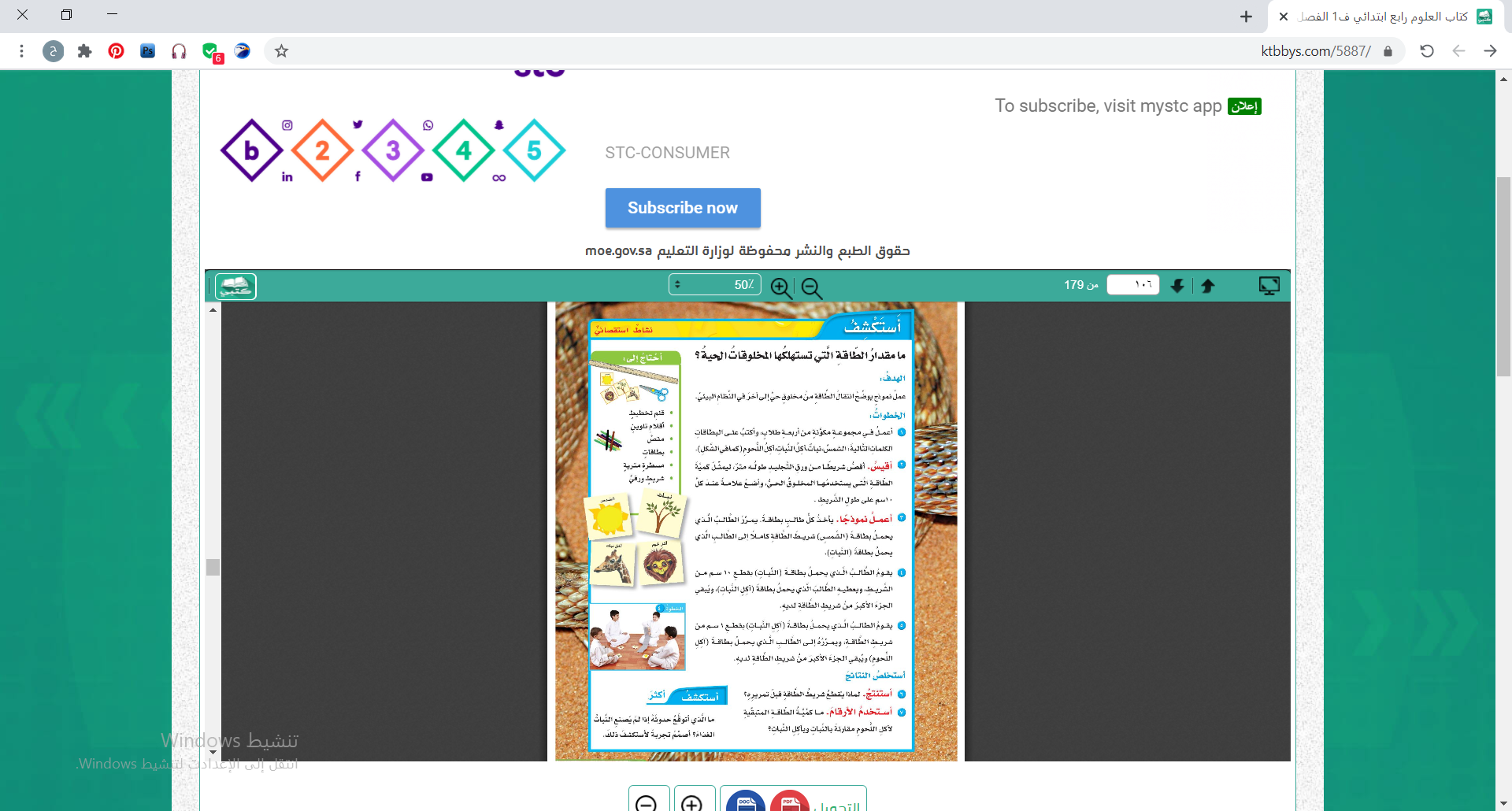 6/ إشارة إلى أن الطاقة تستهلك أثناء انتقالها من الشمس إلى النبات ثم من النبات إلى آكلات العشب ومن آكلات العشب إلى آكلات اللحوم
7/ كمية أقل من الطاقة متاحة لآكل اللحوم مقارنة بالنبات وبآكل النبات وذلك لأن معظم الطاقة يستهلك من قبل النبات وآكل النبات
كيف تعتمد المخلوقات الحية على بعضها على بعض
المحللات
المستهلكات
المنتجات
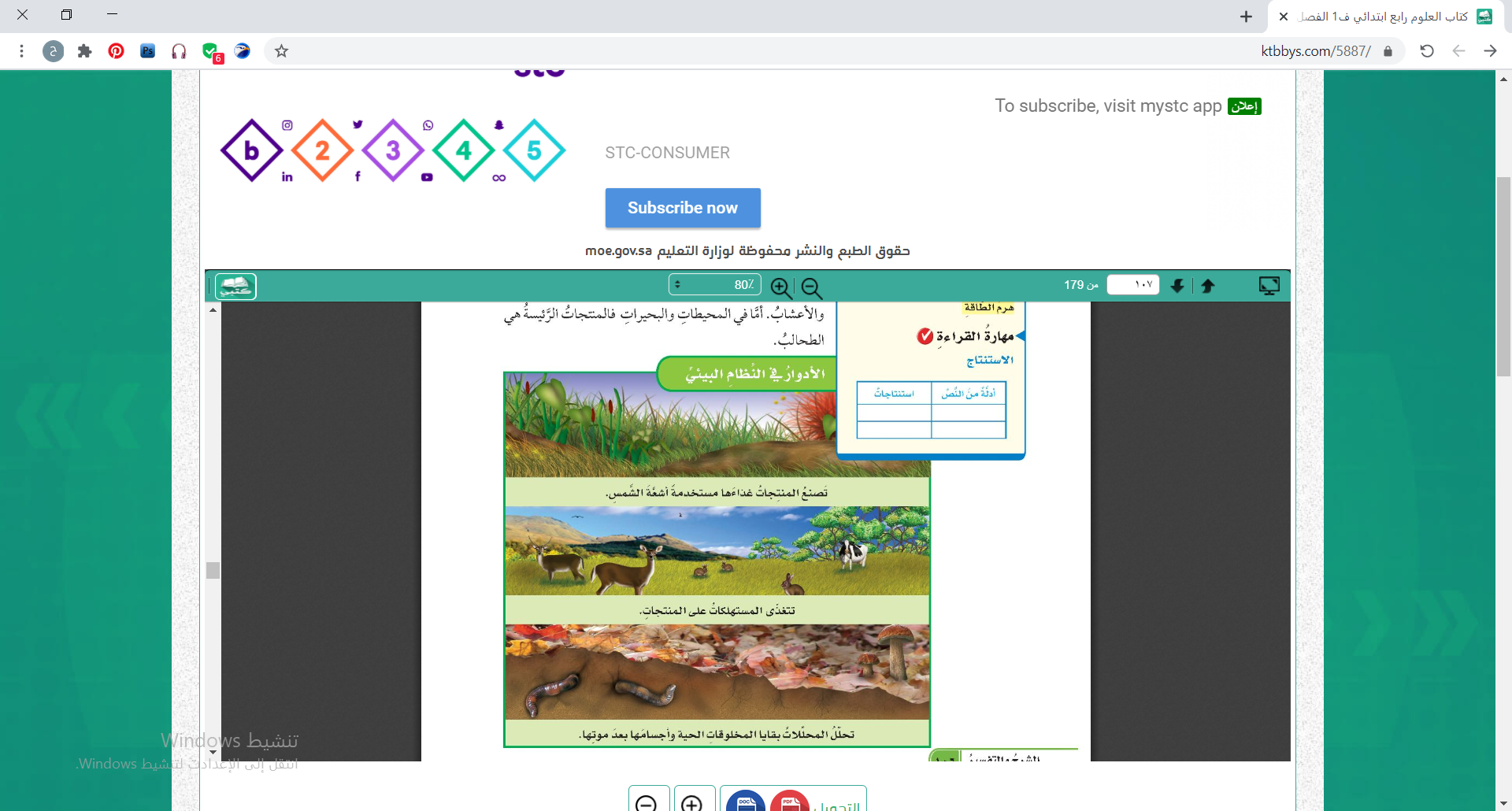 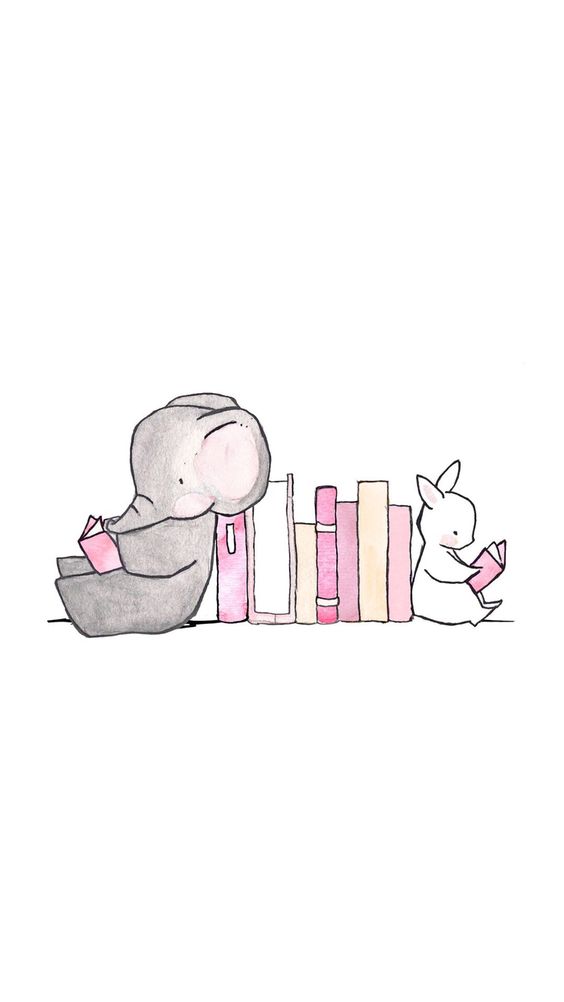 المنتجات
مخلوقات حية تصنع غذائها بنفسها مستخدمه طاقة الشمس
مثال :
في اليابسة / النباتات الخضراء ومنها الأعشاب والأشجار 
في الماء / المنتجات الرئيسية هي الطحالب
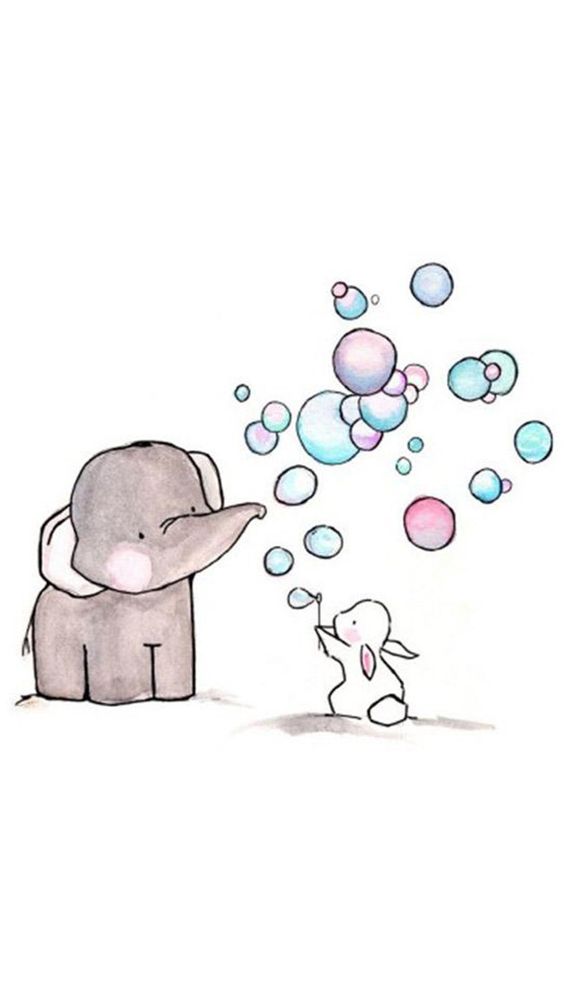 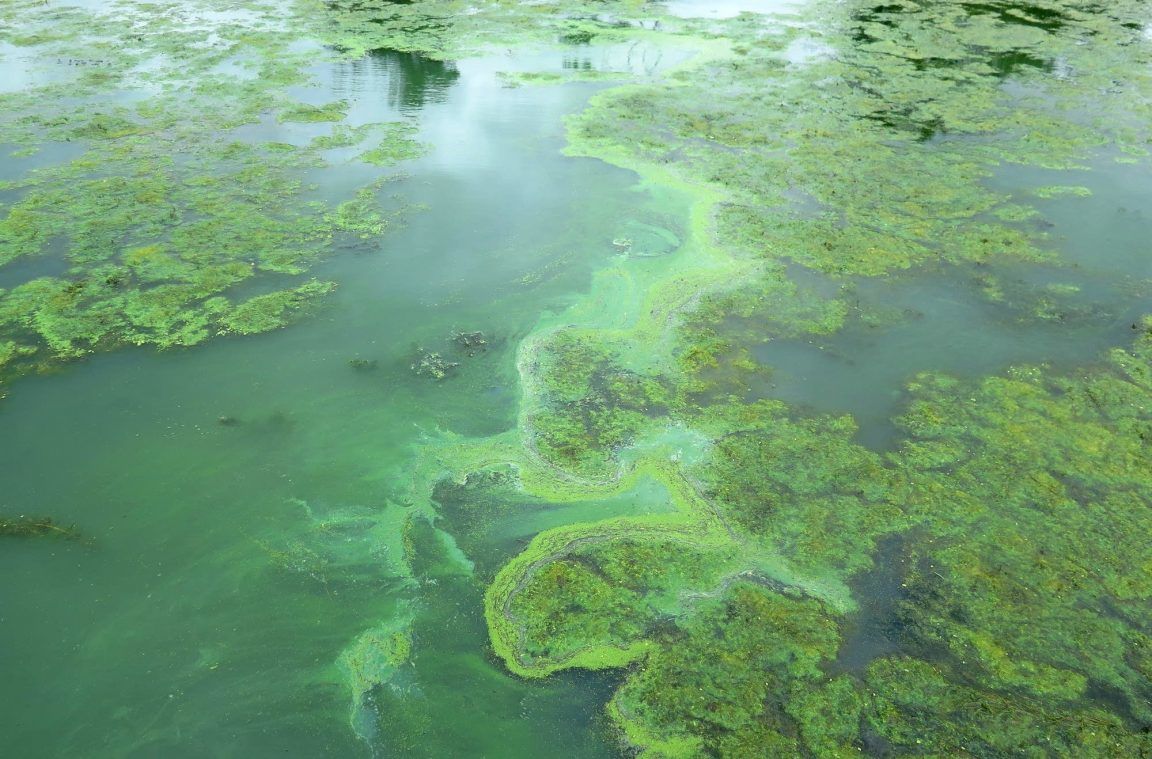 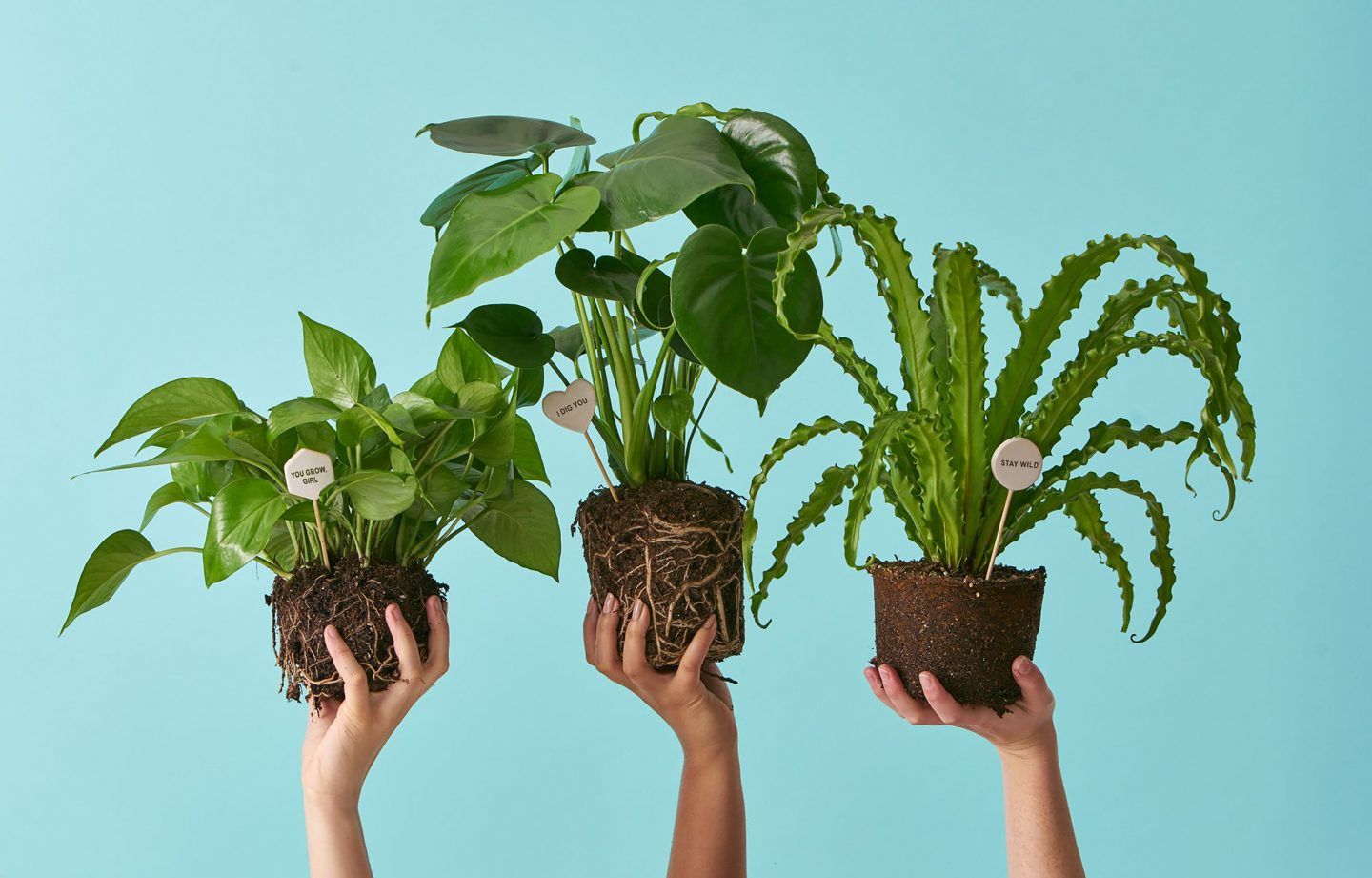 المستهلكات
المخلوقات التي تستطيع صُنع غذائها بنفسها وتستمد طاقتها من مخلوقات حية أُخرى .
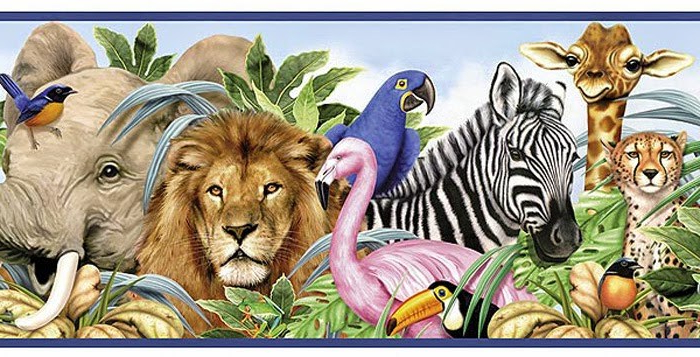 مثال :
تصنف تبعاً لنوع الغذاء التي تحصل عليه 
1/ آكلات الأعشاب تأكل النباتات فقط مثل الغزال والأرانب والقوارض 
2/ آكلات اللحوم تأكل الحيوانات التي تأكل الأعشاب و القوارت مثل القط والأسد والنمر
3/ آكلات النباتات واللحوم معاً تسمى القوارت مثل الراكون و بعض الطيور والدببة
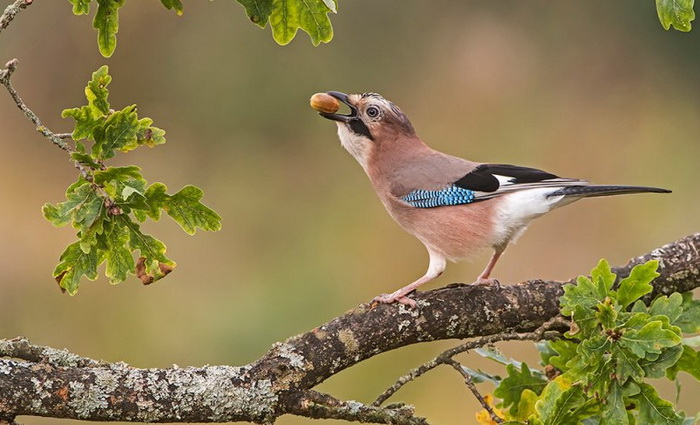 3
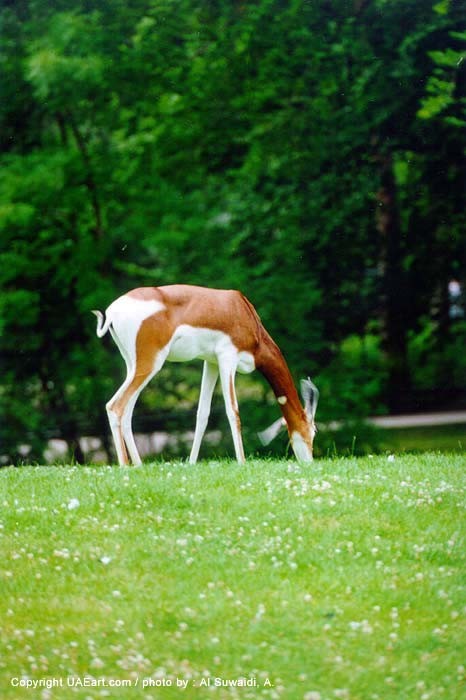 1
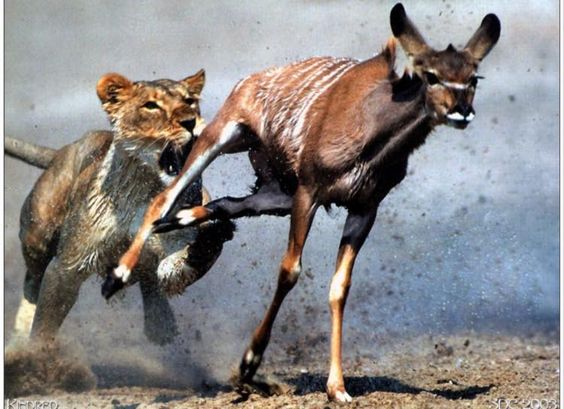 2
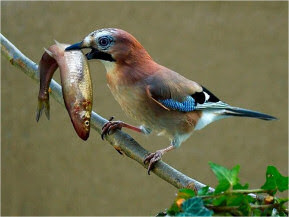 3
المحللات
مخلوقات تحلل المواد الميتة مثل النباتات والحيوانات  للحصول على طاقة
مثال :
الديدان والبكتريا والفطريات
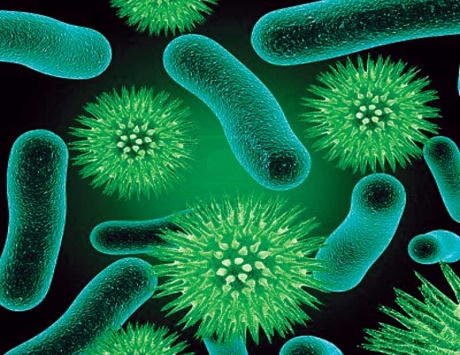 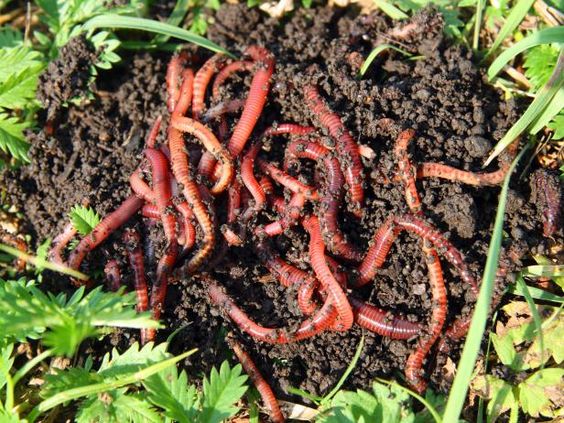 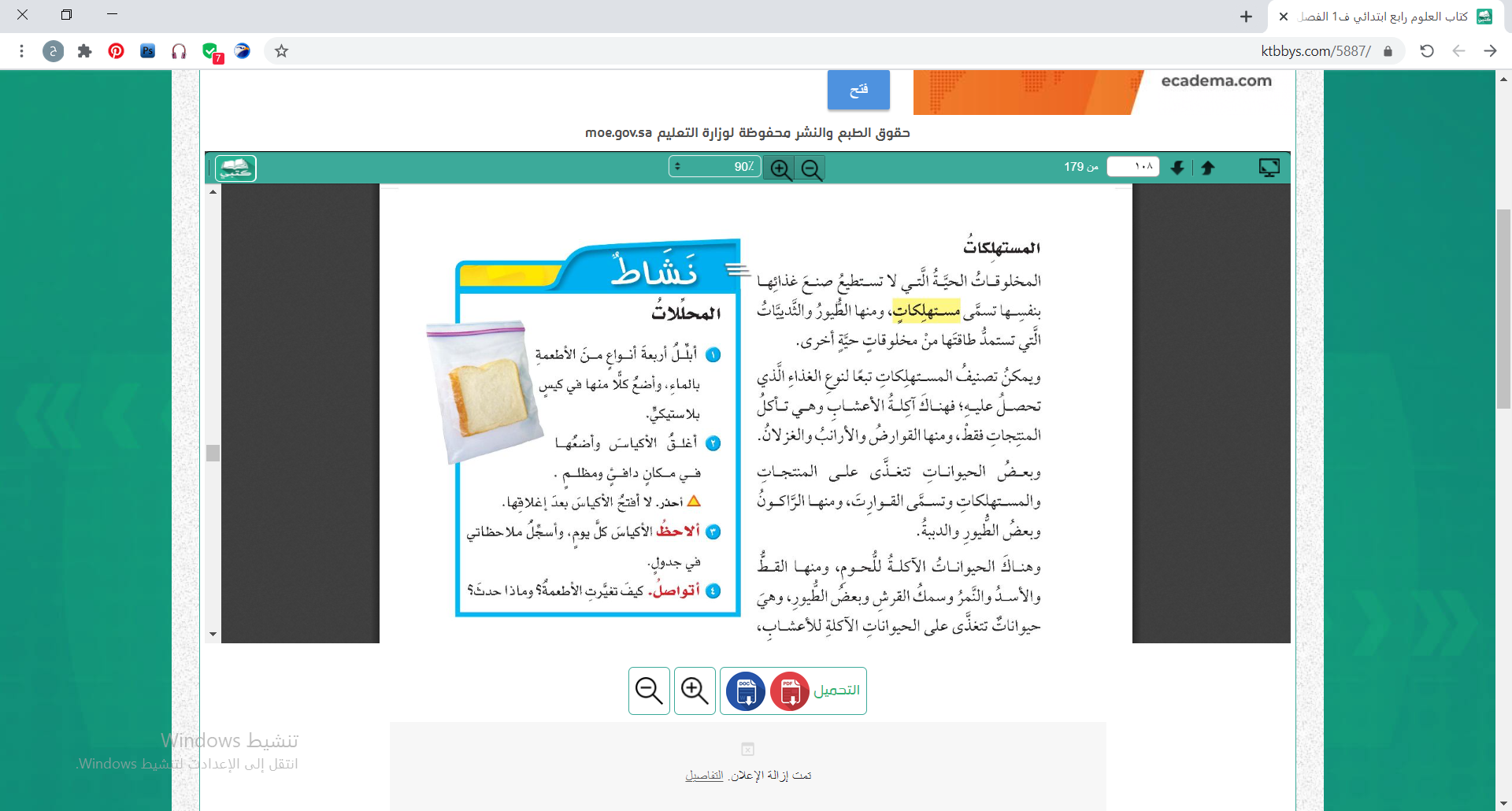 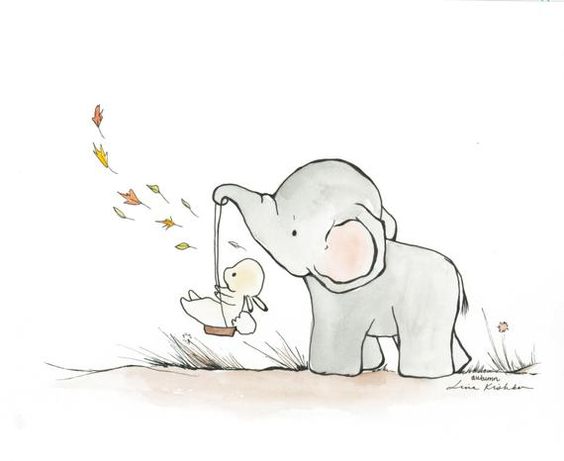 يتحلل الغذاء وتنمو البكتريا أو العفن على الغذاء
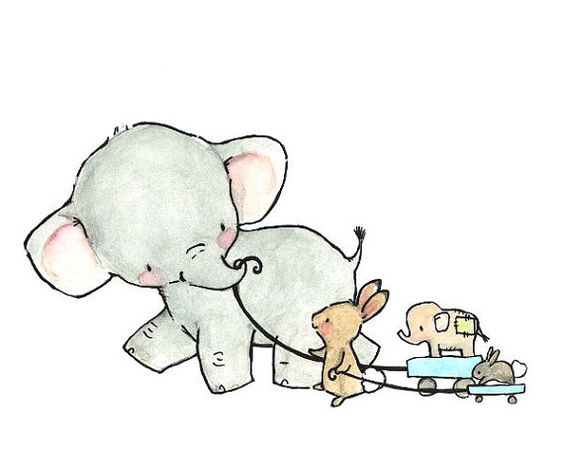 جميع المخلوقات الحية تموت لأن المنتجات هي الكائنات الحية الوحيدة القادرة على تحويل طاقة الشمس إلى  طاقة تختزن في الغذاء
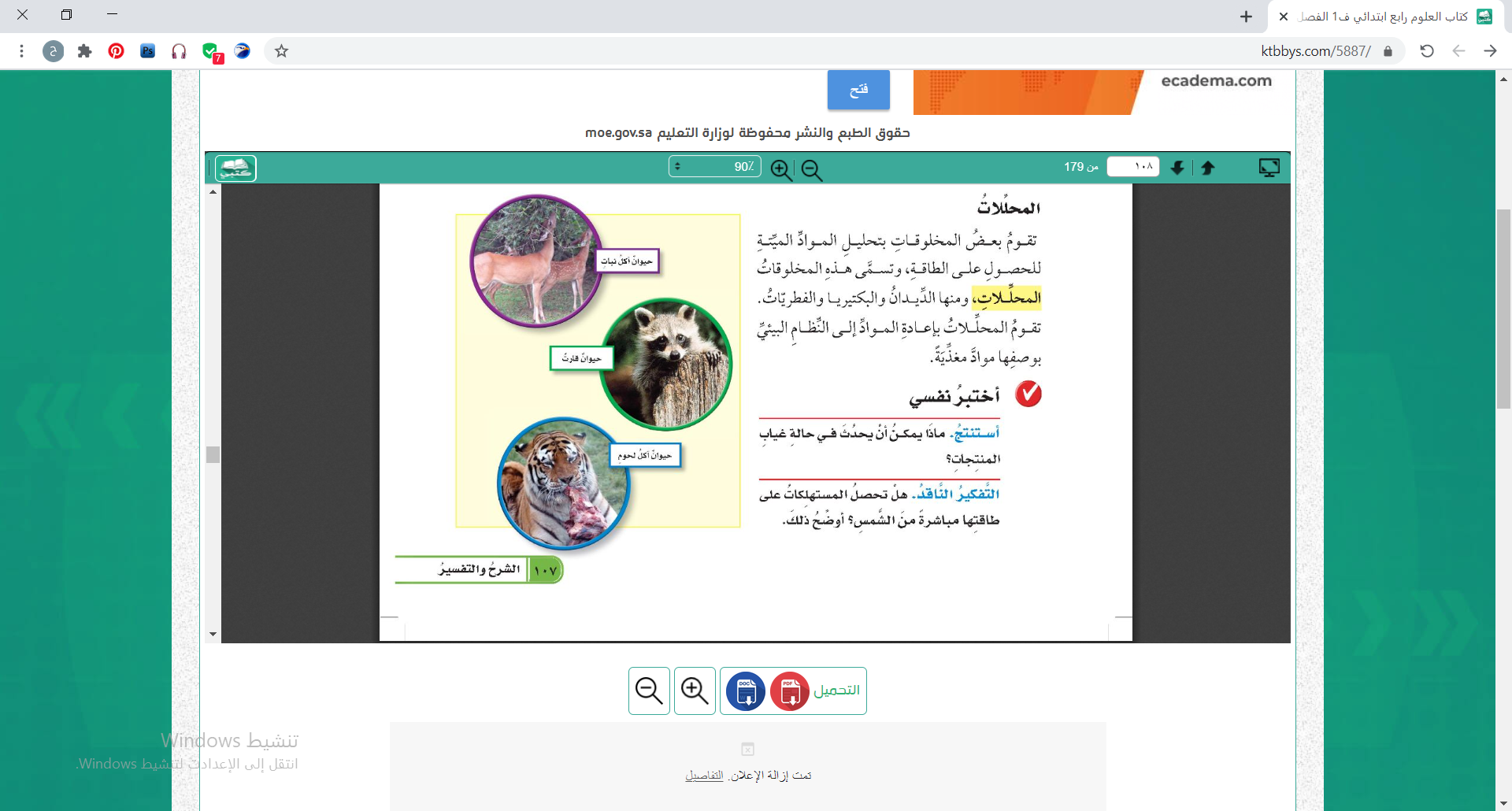 لا تستطيع المستهلكات الحصول على طاقتها من الشمس بل يمكن أن تحصل عليها من آكل النباتات التي تحصل على طاقة الشمس مباشرة أو الحيوانات التي تأكل النباتات
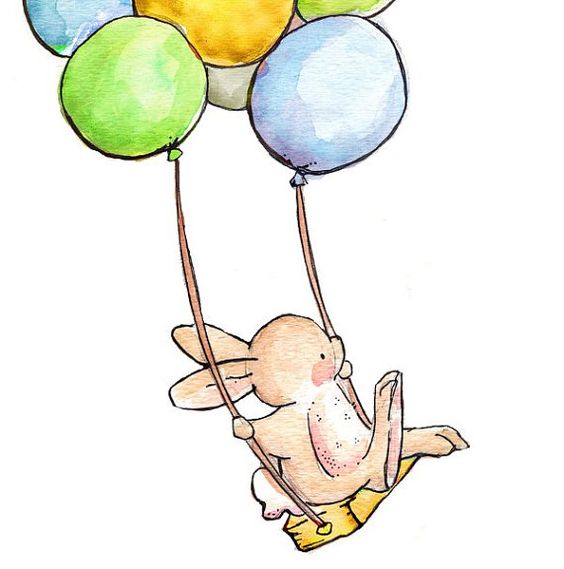 الواجب 
جمع صور للمنتجات والمستهلكات والمحللات 
و كتابة ما تعنية كلاً منهم
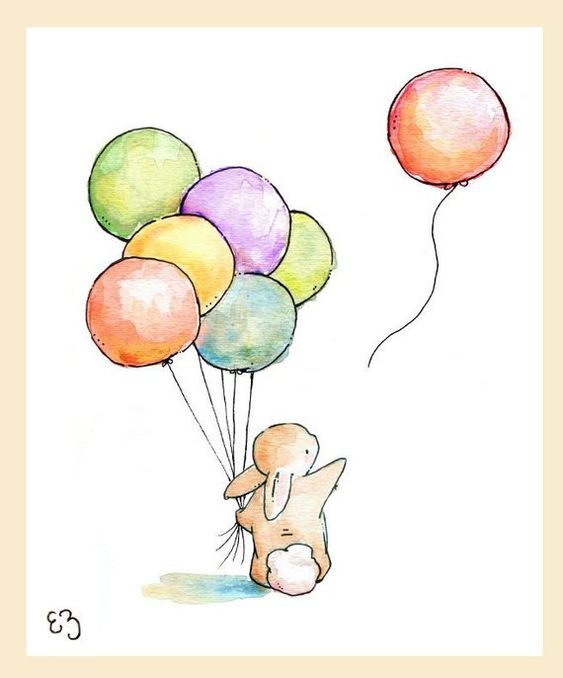 كونوا دائماً أذكياء ومتميزين